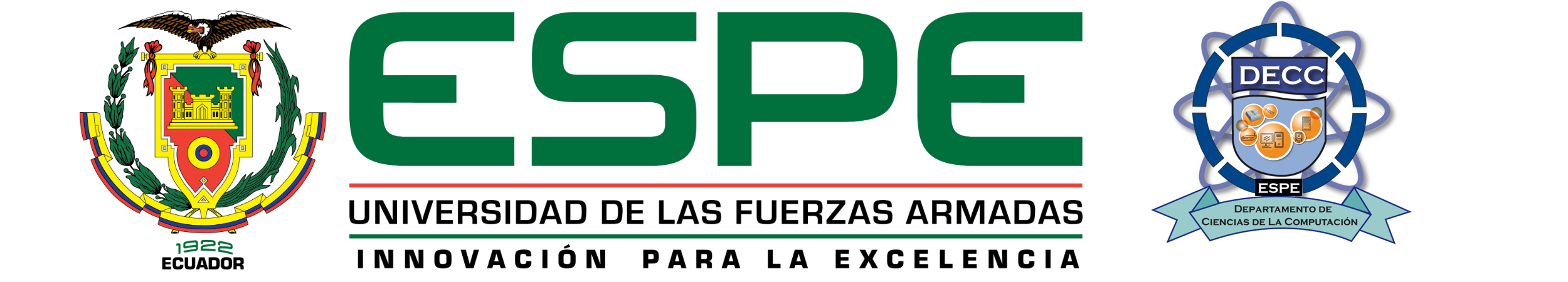 TEMA:“Estudio comparativo de librerías de componentes jsf para la implementación de un sistema web utilizando arquitectura jee7, caso de estudio albergues de damnificados del terremoto de Manabí”
Autor:
Arrobo Figueroa Asdrúbal Patricio
Director:
Ing. Campaña Ortega Eduardo Mauricio.MsC                         Enero  2019
Agenda
Agenda
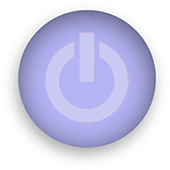 Antecedentes
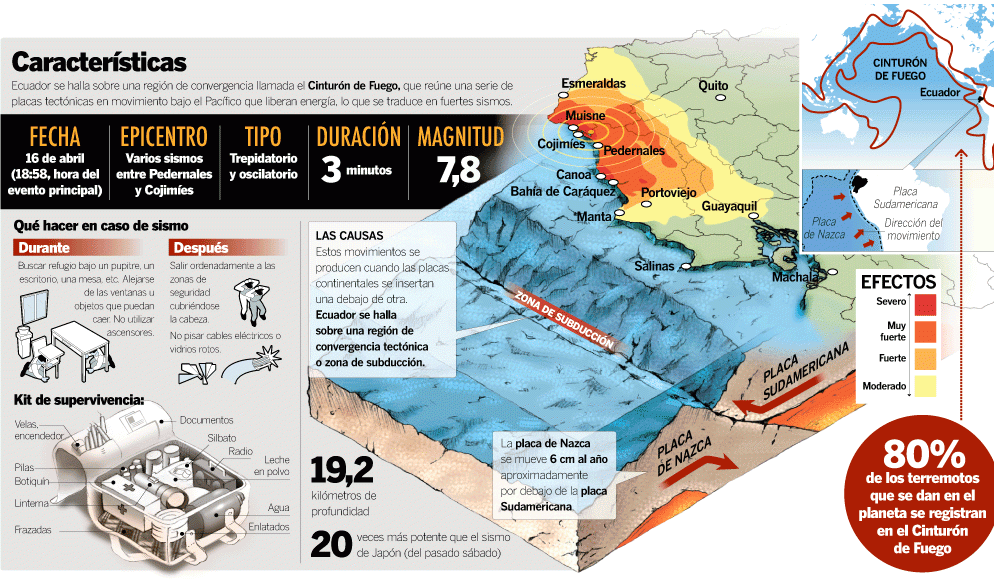 Antecedentes
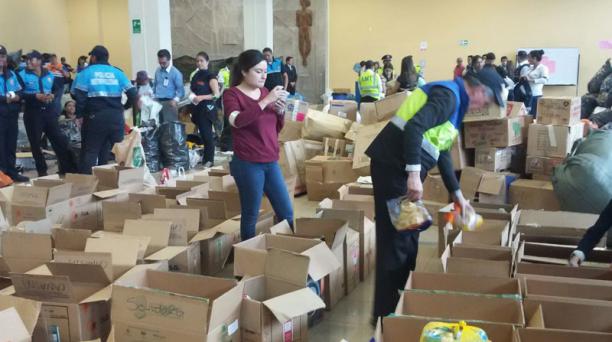 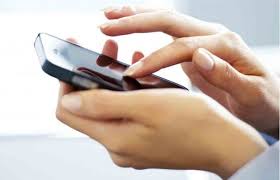 Apoyo en la Administración de Albergues
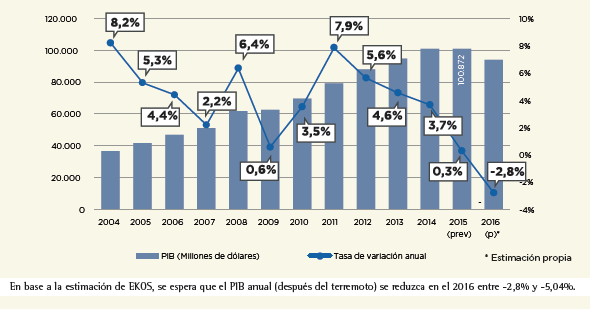 Antecedentes
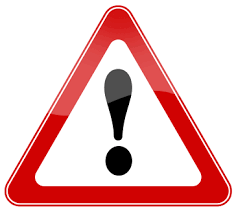 Sistema de albergues para  los damnificados del terremoto de Manabí
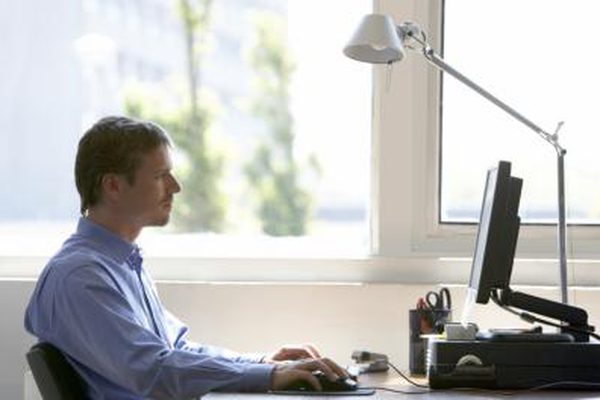 Ingreso Manual
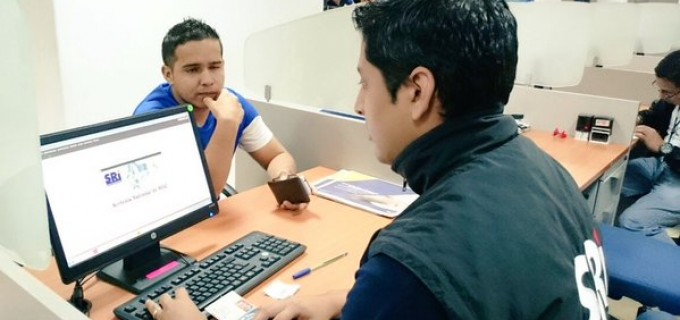 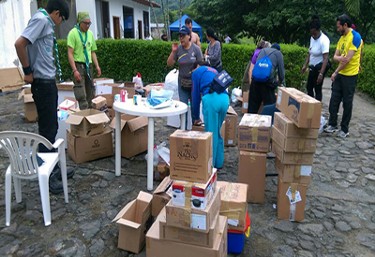 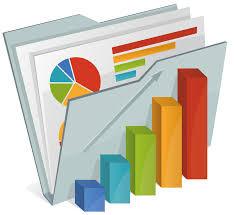 Agenda
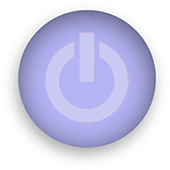 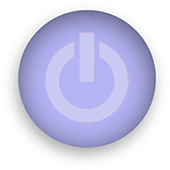 Planteamiento del problema
Mejorar el Servicio de Ayuda a los damnificados
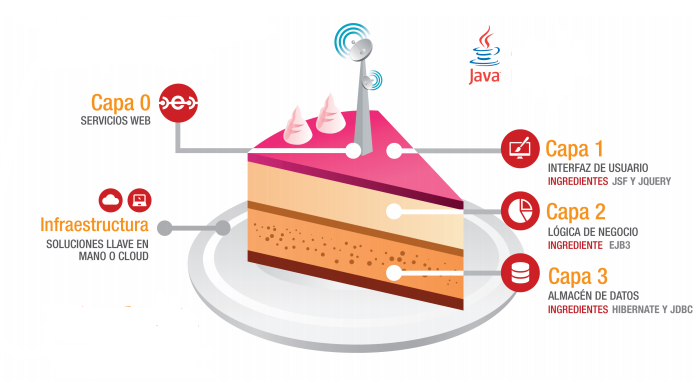 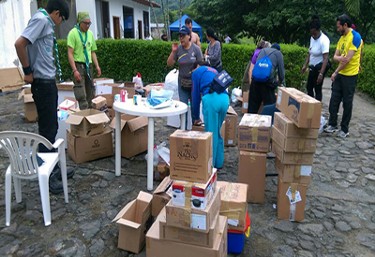 Planteamiento del problema
1
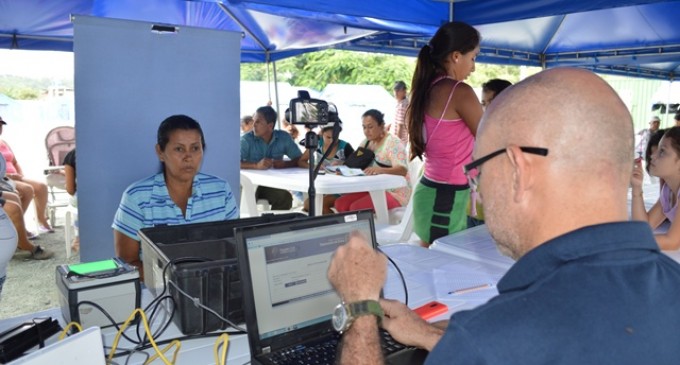 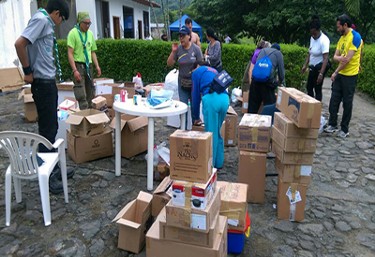 2
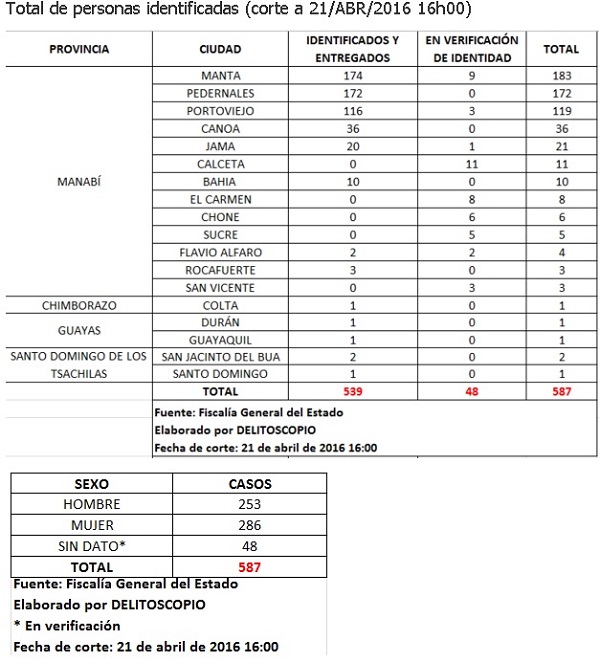 3
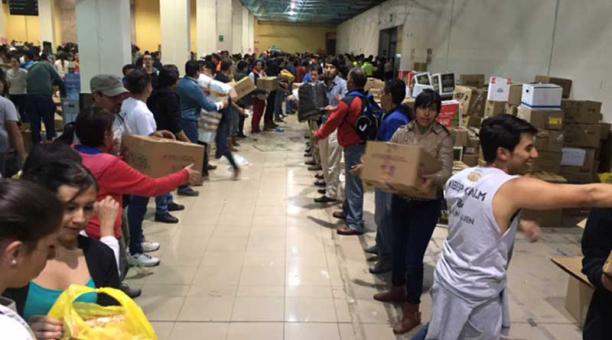 Datos recogidos de forma manual
Datos no verificados
Agenda
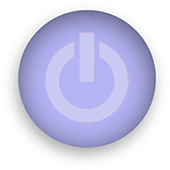 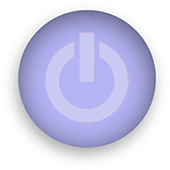 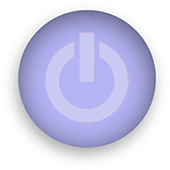 Justificación
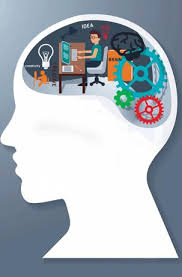 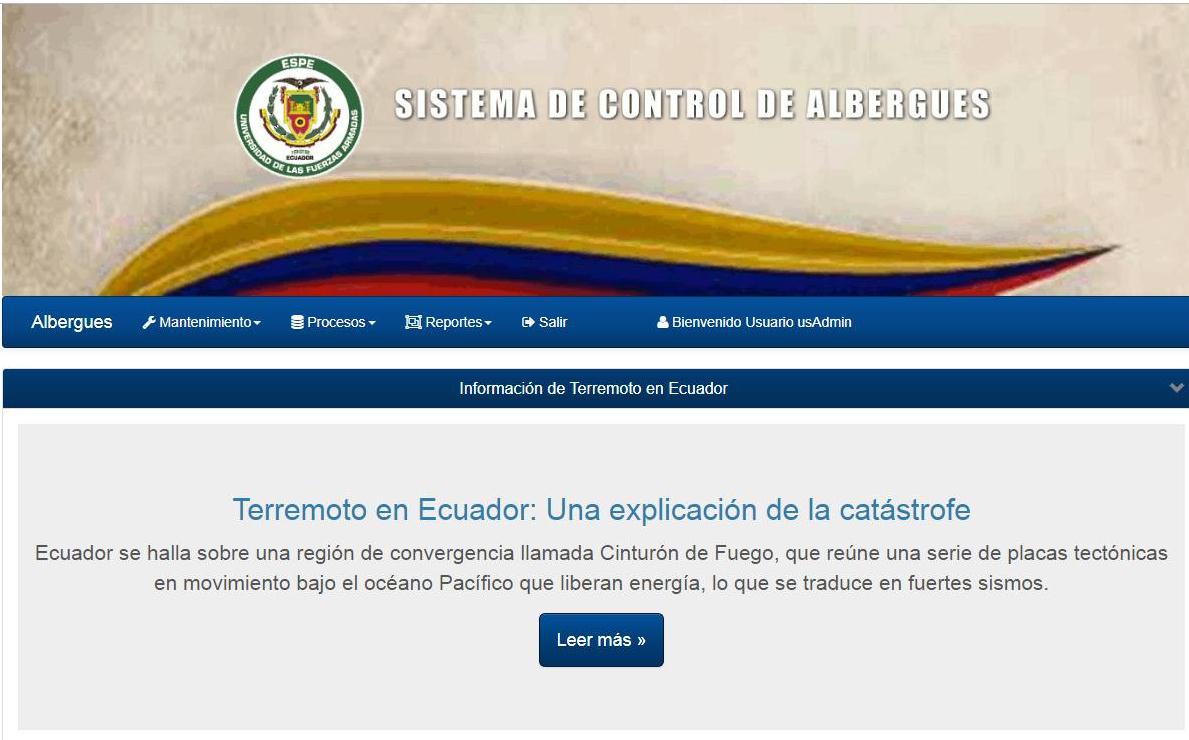 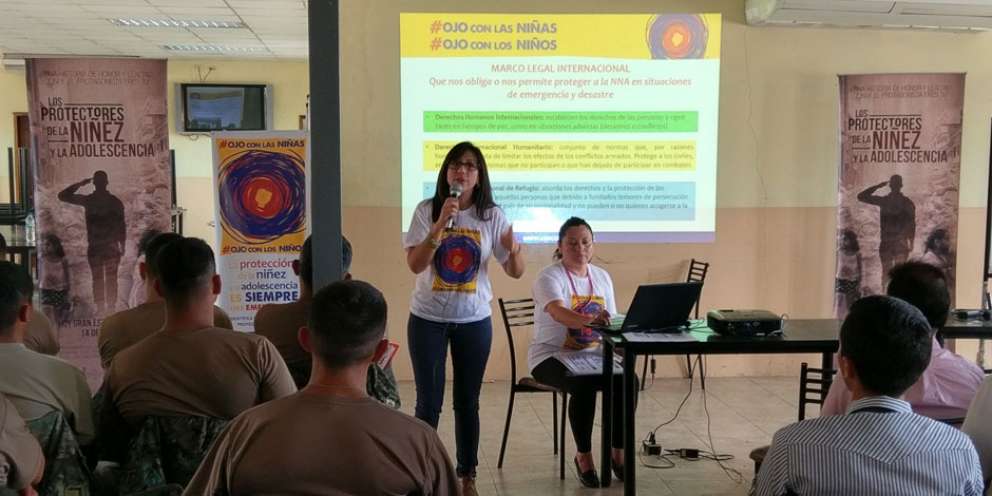 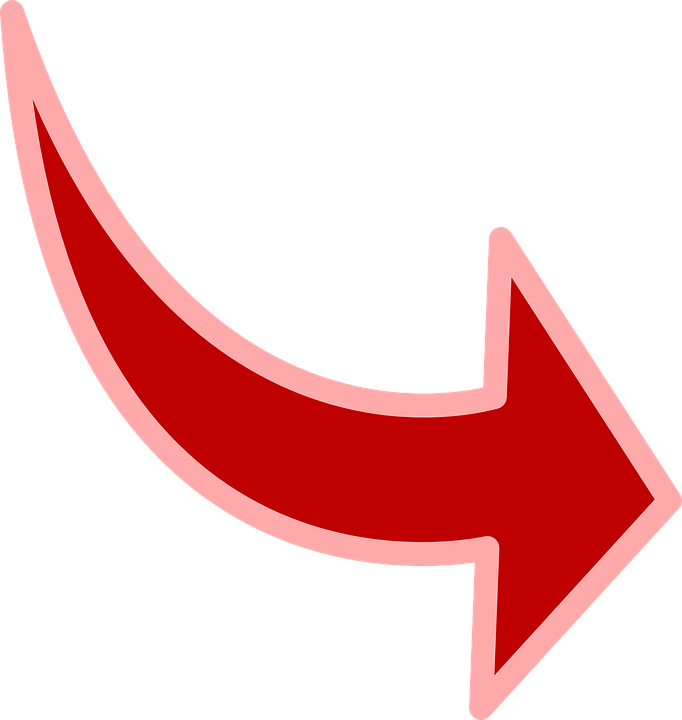 Justificación
Control de Albergues
Control de damnificados
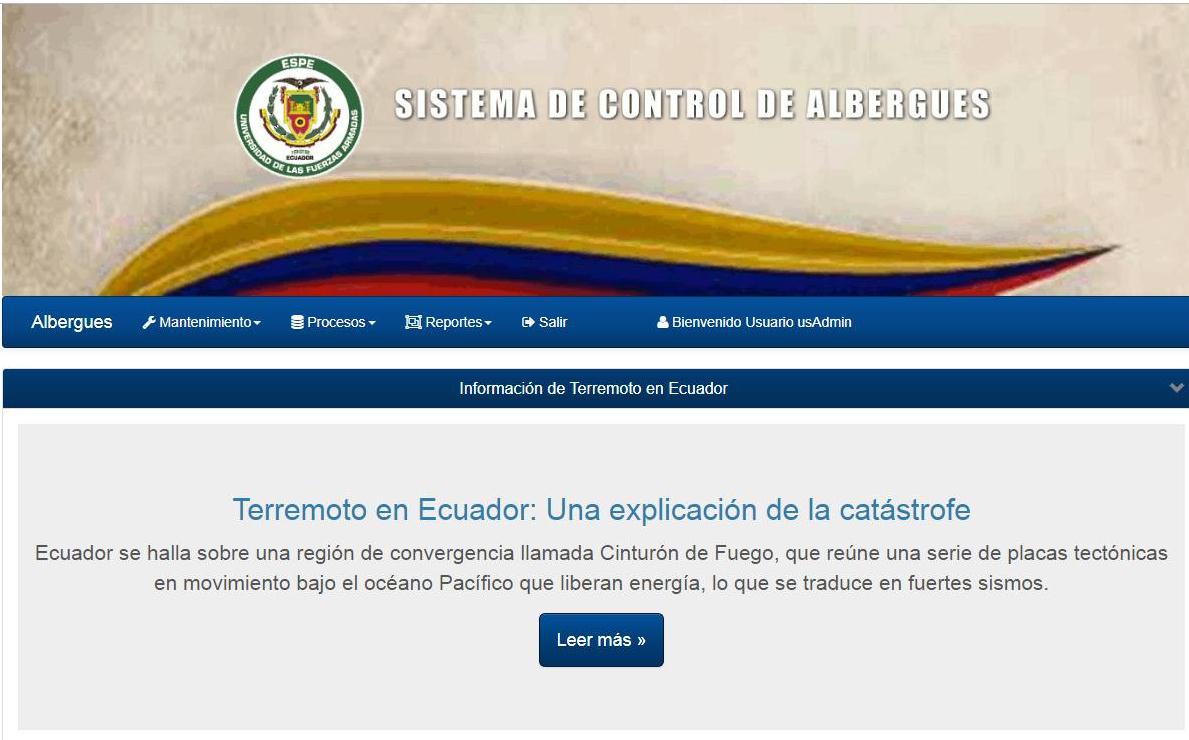 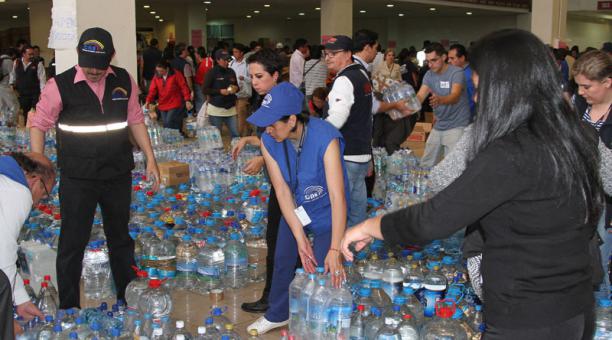 Agenda
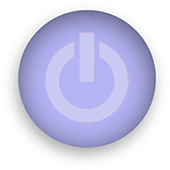 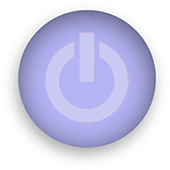 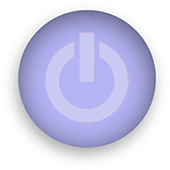 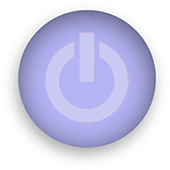 Objetivos
Objetivo general

Realizar un estudio comparativo de librerías de componentes JSF para la implementación de un sistema web utilizando arquitectura JEE7, aplicado a un caso de estudio de albergues de damnificados del terremoto de Manabí, para la Universidad de las Fuerzas Armadas - ESPE
Objetivos
Objetivos específicos
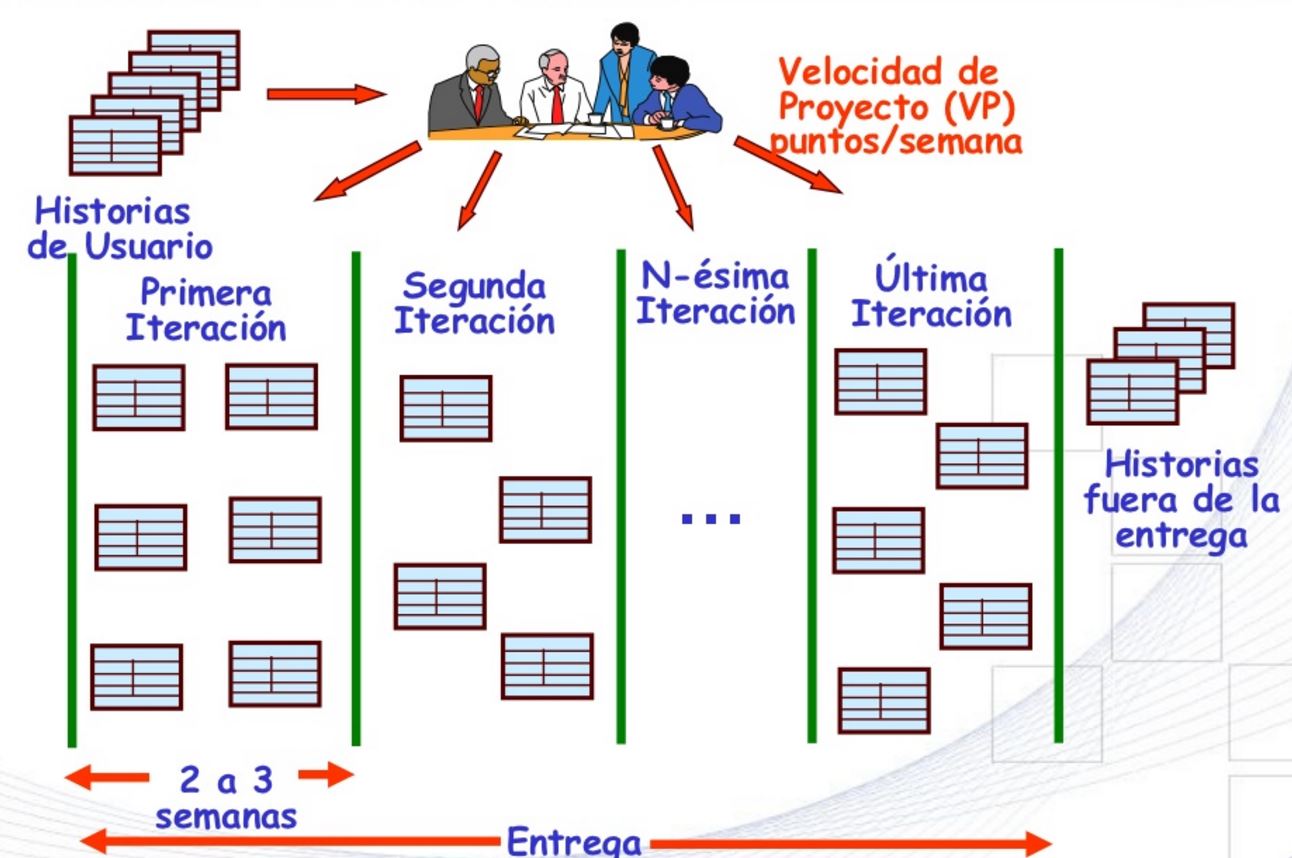 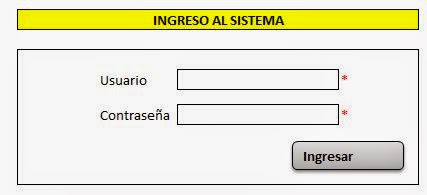 5.
3.
1.
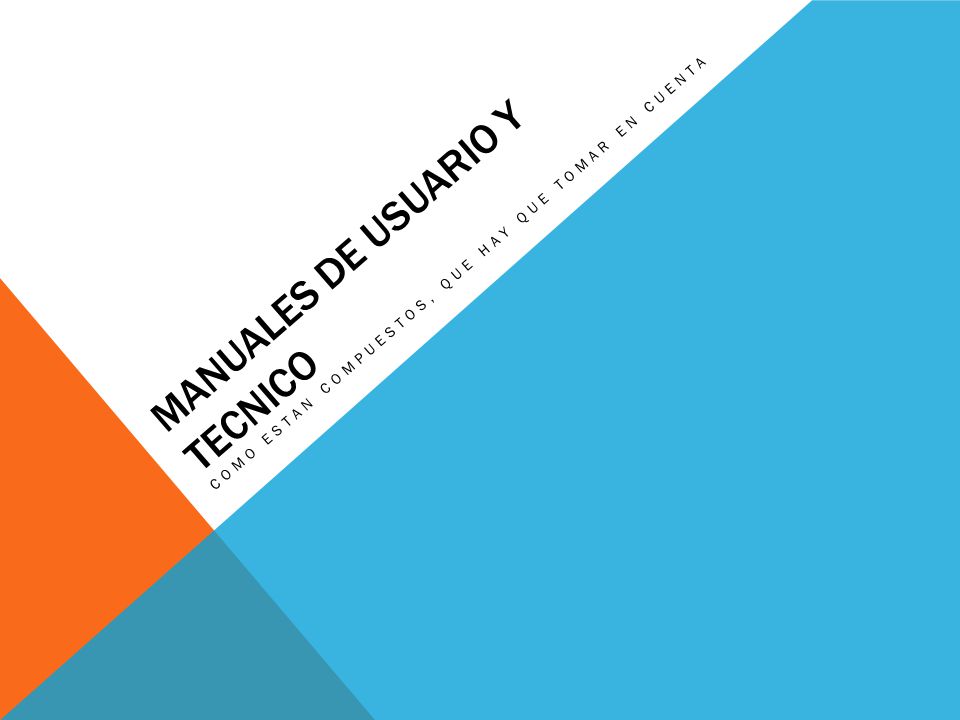 2.
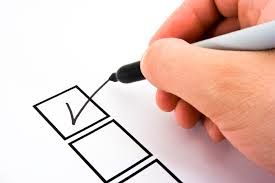 4.
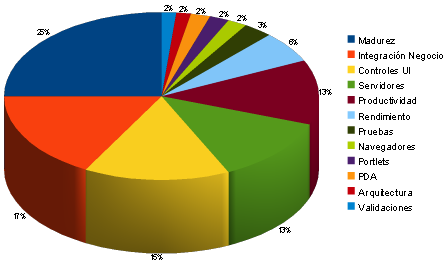 Índice
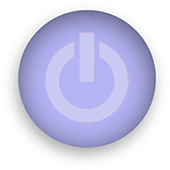 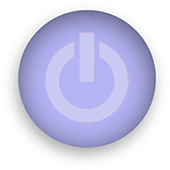 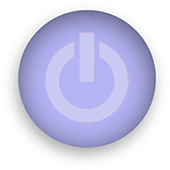 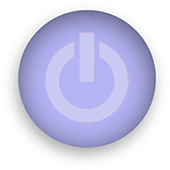 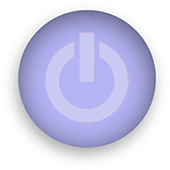 Análisis Comparativo
Librerías de Componentes
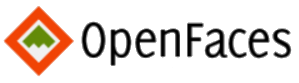 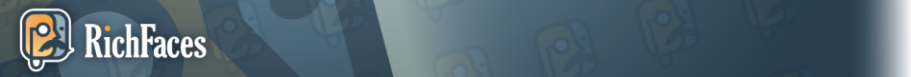 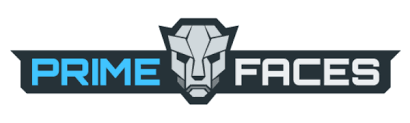 Análisis Comparativo
Librerías de Componentes
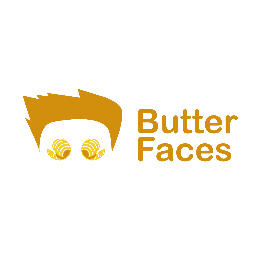 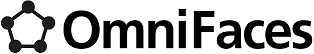 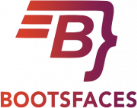 Análisis Comparativo
Criterios
Para realizar esta comparativa se ha utilizado criterios y subcriterios en base a información de estudio comparativo de librerías de componentes JSF obtenida de foros, publicaciones, paginas oficiales, Documentación de  frameworks  bajo ambiente de pruebas instalando cada uno de ellos,  validando en base  a obtener información relevante de su uso y funcionalidad  en base a cada una de las características.
Análisis Comparativo
Documentación
Análisis Comparativo
Infraestructura
Plataformas Móviles
Análisis Comparativo
Popularidad
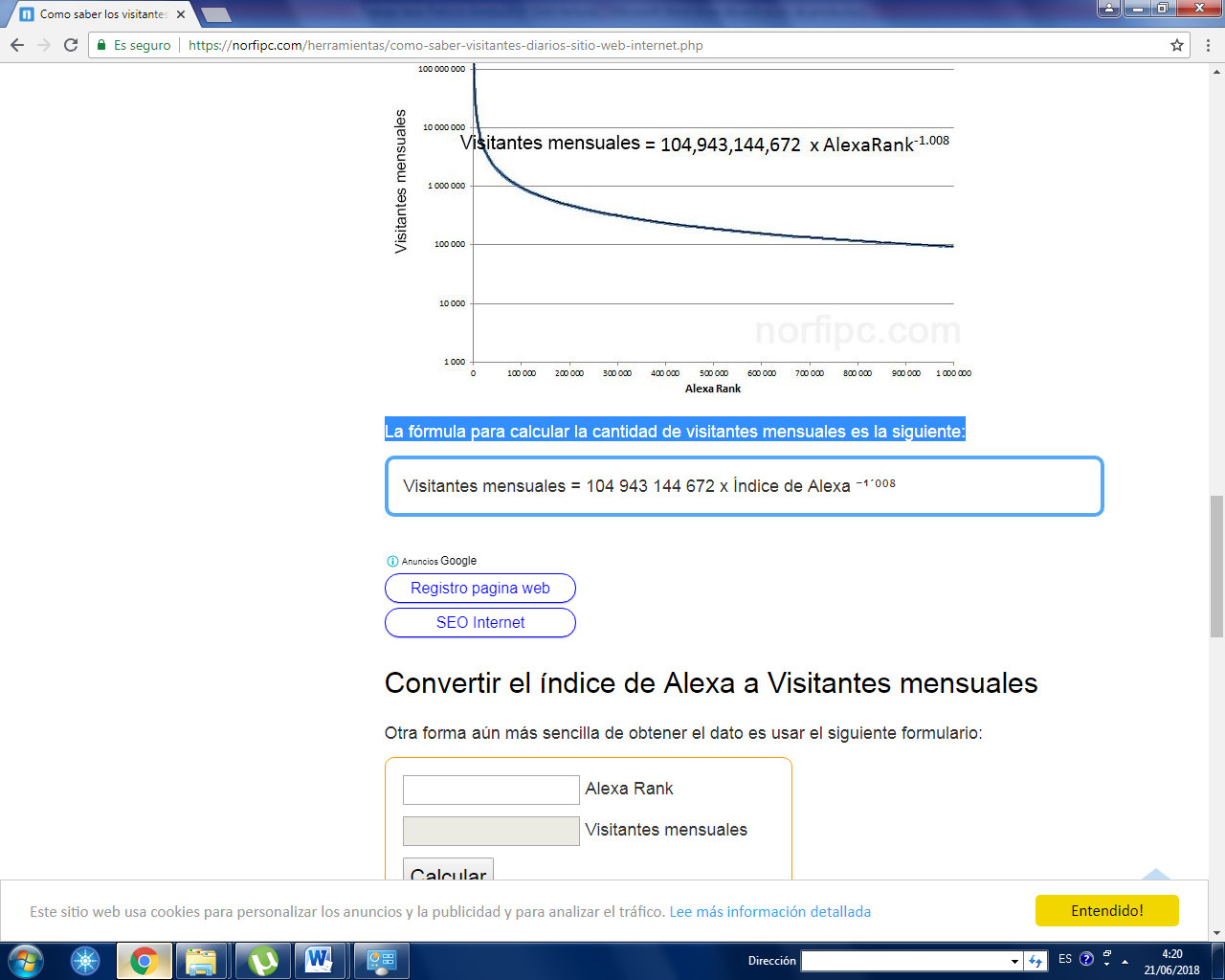 Para analizar los índices de popularidad presentes durante el año 2019, se utilizó Herramientas de análisis de la web, encargada de medir las variantes de popularidad de rangos de datos que presenta cada framework.

La fórmula para calcular la cantidad de visitantes mensuales es la siguiente, como se  observa en la Figura 11.
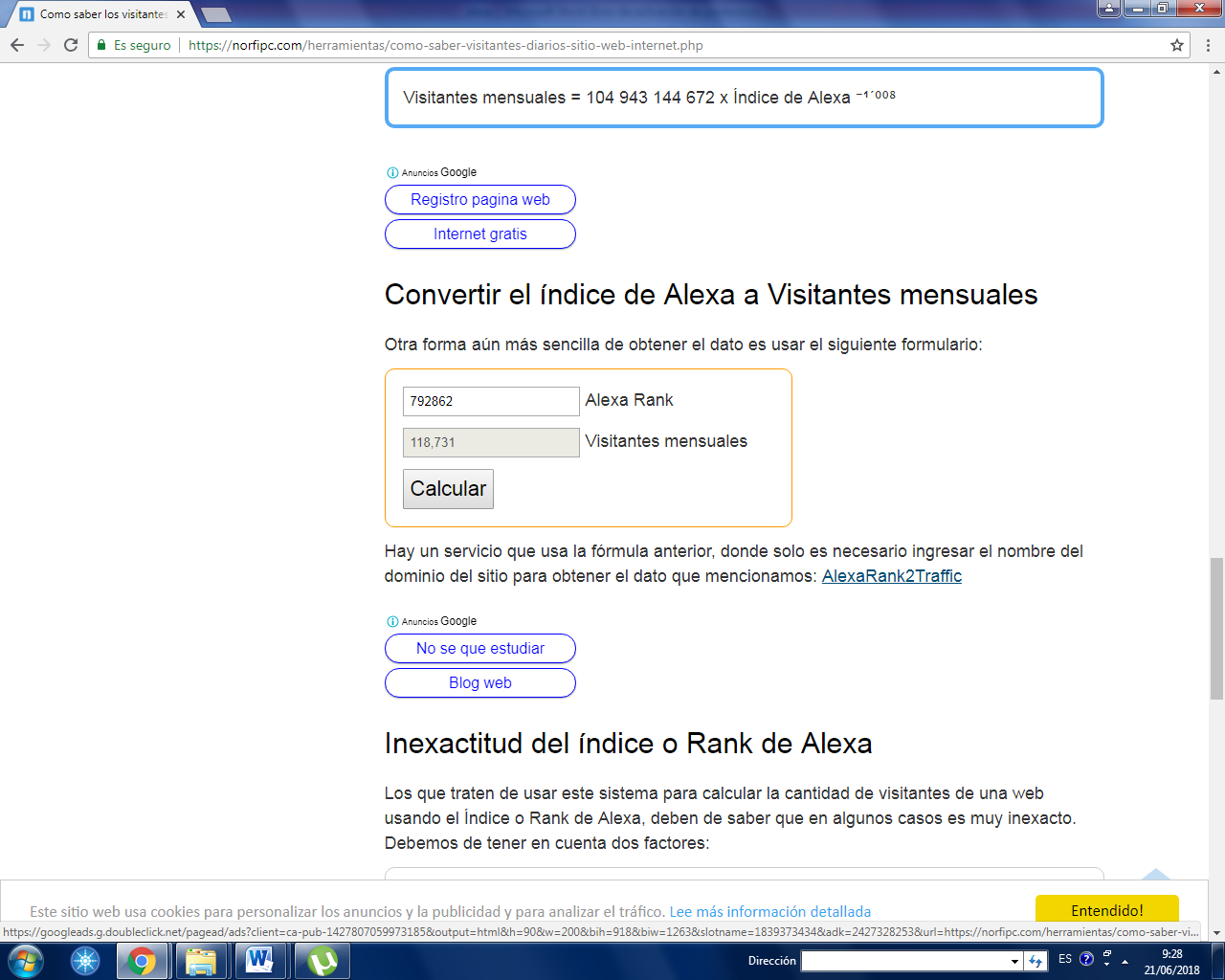 Figura 11. Formulario Alexa para calcular visitantes mensuales
Fuente: (norfipc.com, 2017)
Análisis Comparativo
Popularidad
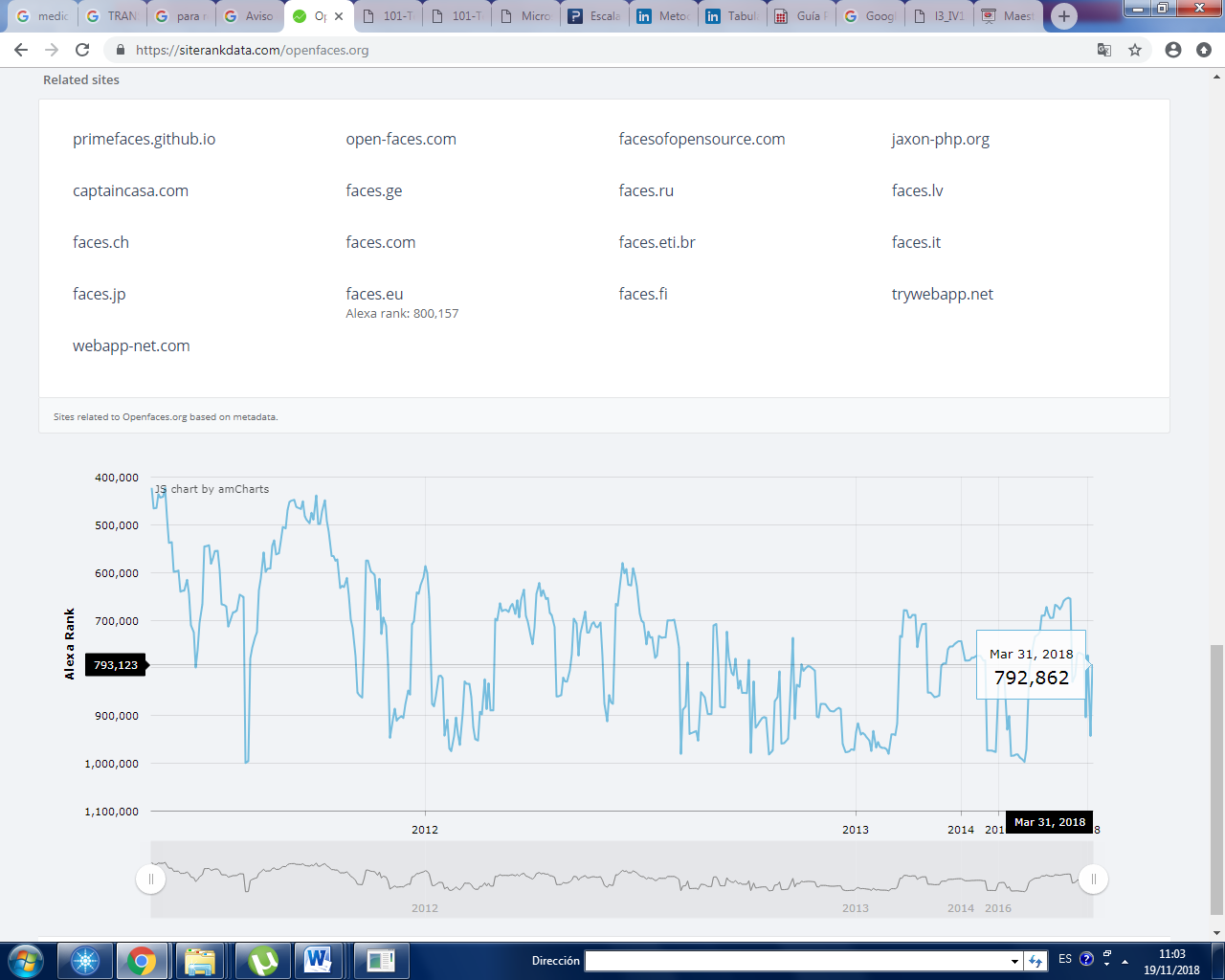 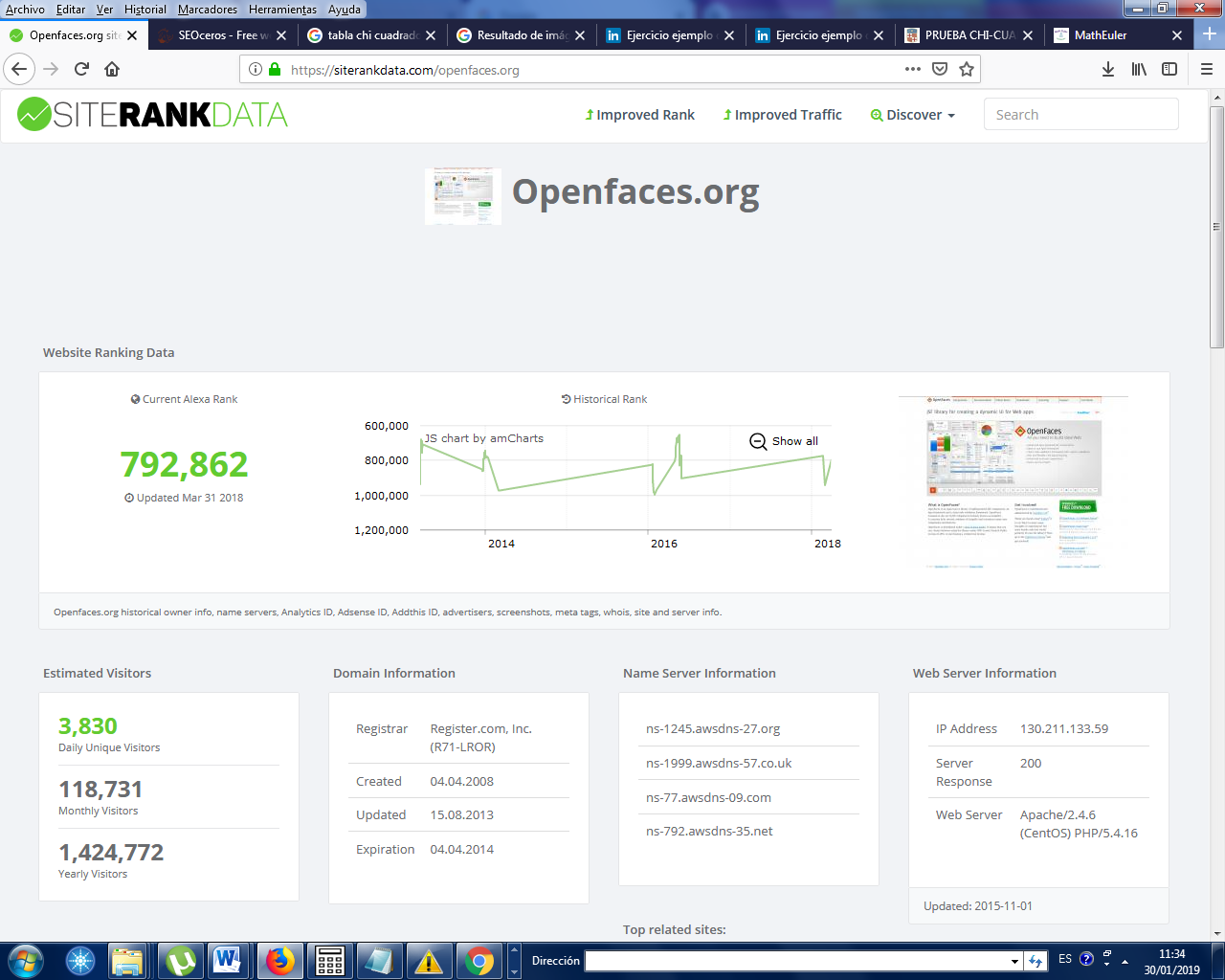 Figura 12.Visitas acumuladas al sitio  OpenFaces 
Fuente: (SiteRankData, 2019)
Figura 15. Datos Obtenidos de los visitantes a OpenFaces
Fuente: (SiteRankData, 2019)
Análisis Comparativo
Popularidad
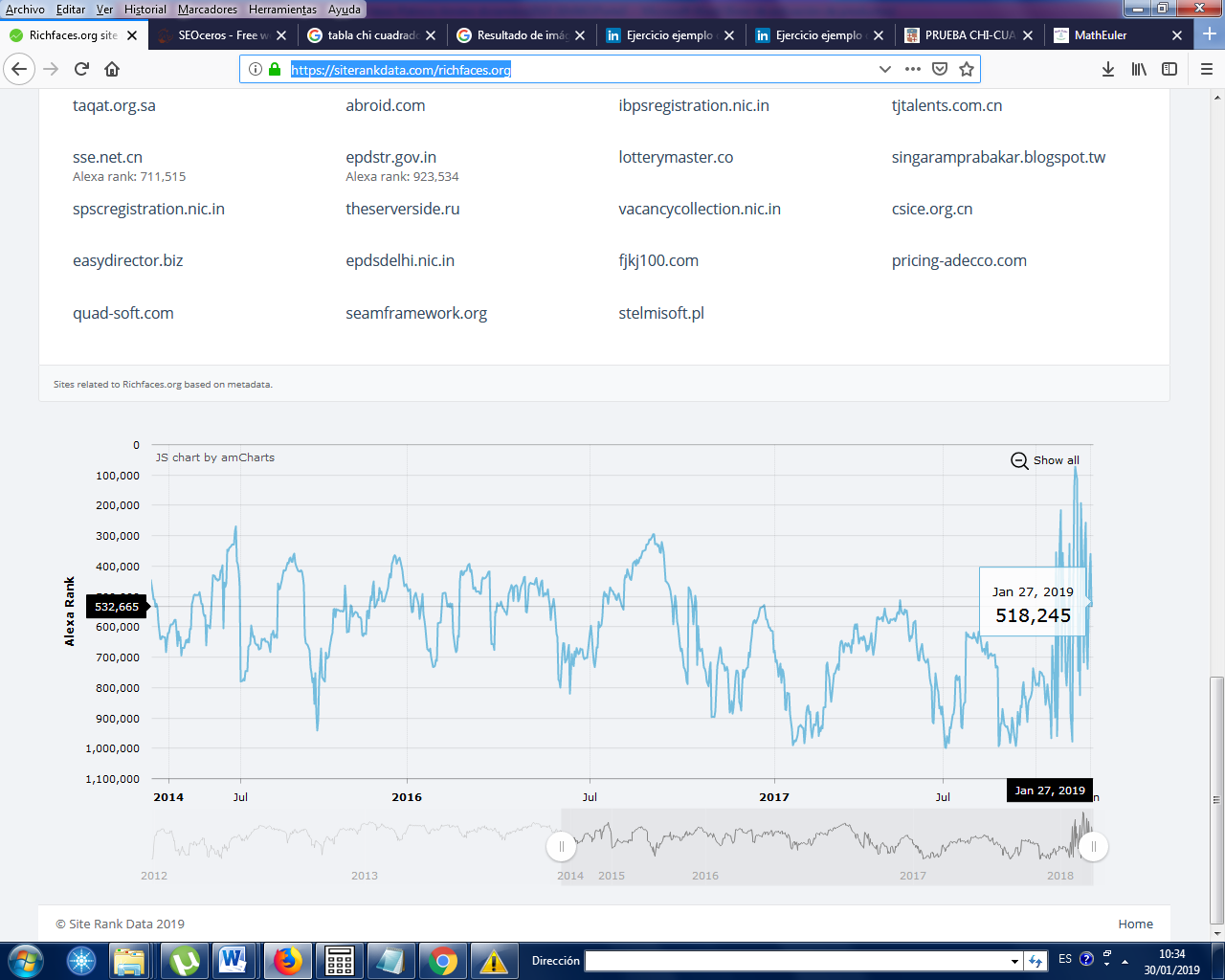 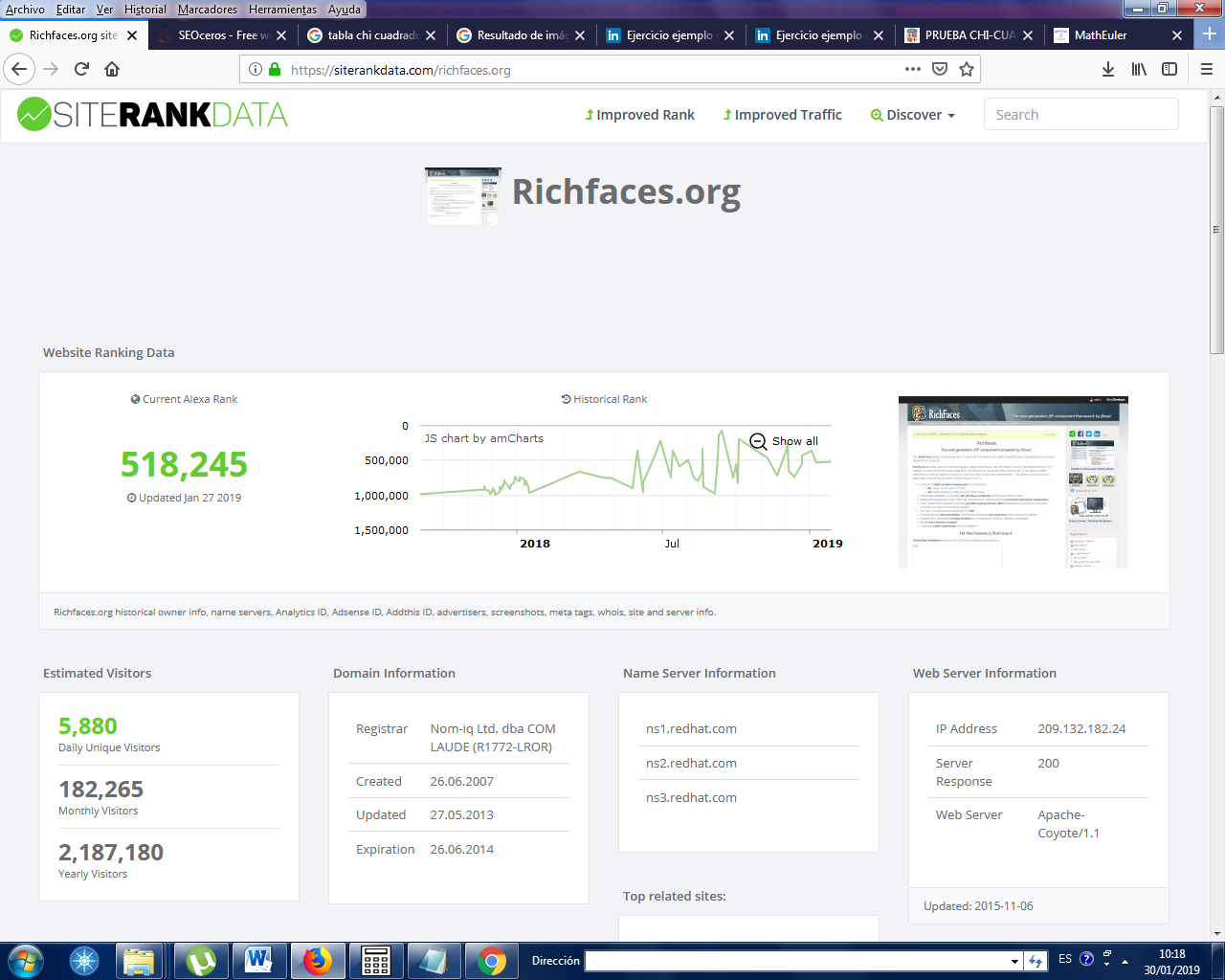 Figura 14.Visitas  acumuladas al sitio RichFaces
Fuente: (SiteRankData, 2019)
Figura 15. Datos Obtenidos de los visitantes a RichFaces
Fuente: (SiteRankData, 2019)
Análisis Comparativo
Popularidad
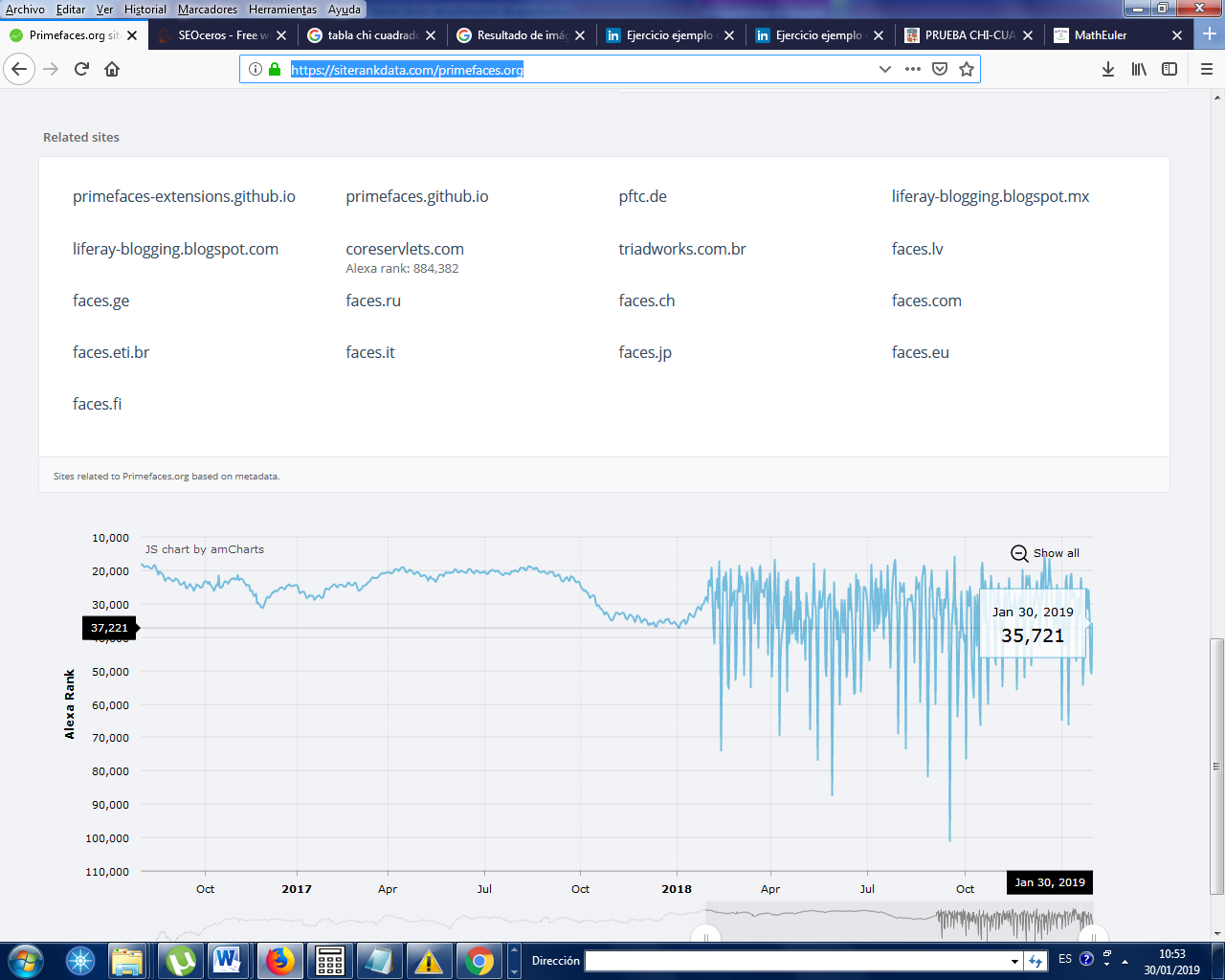 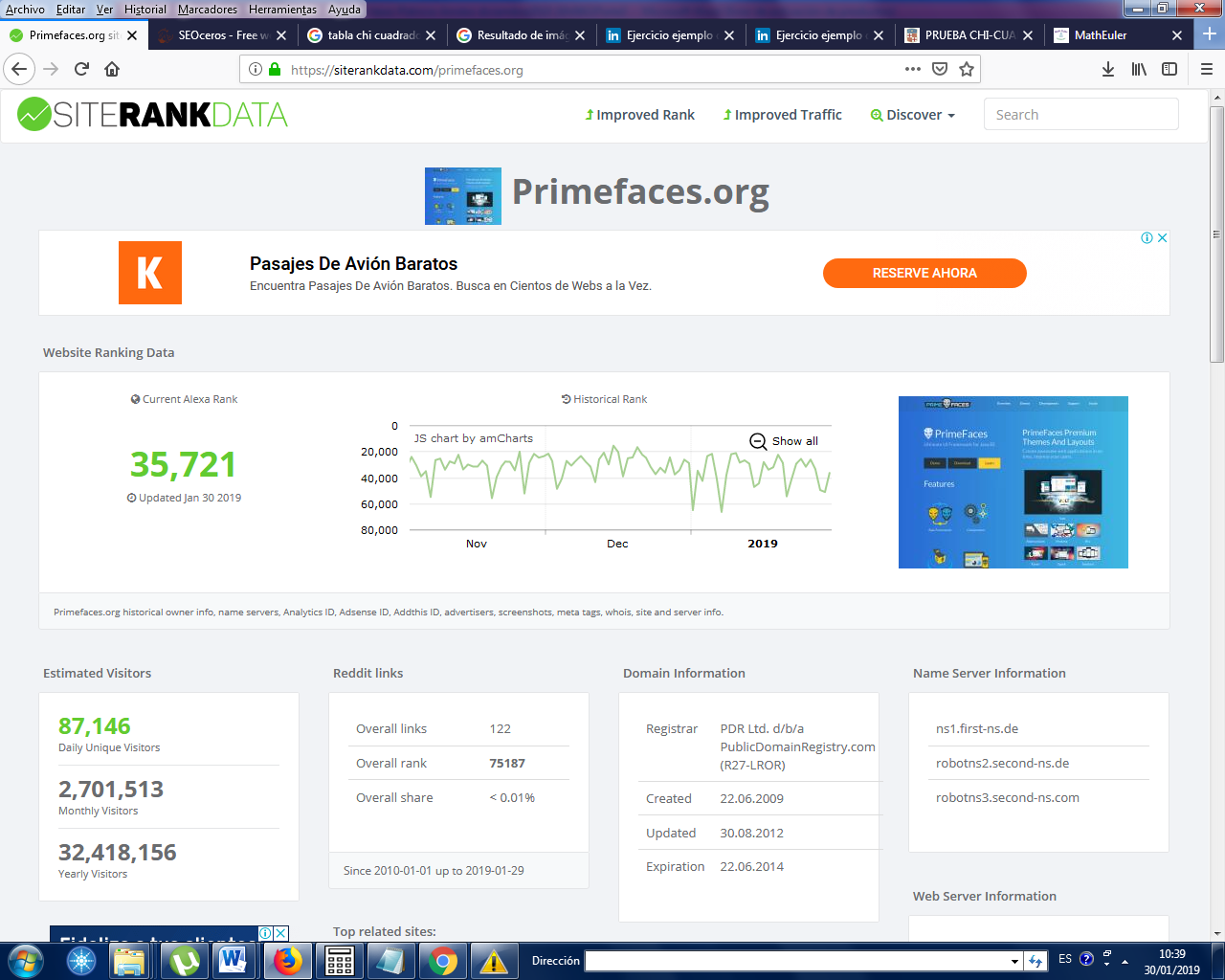 Figura 16.Visitas acumuladas al sitio  PrimeFaces 
 Fuente: (SiteRankData, 2019)
Figura 17.Datos Obtenidos de los visitantes a PrimeFaces
Fuente: (SiteRankData, 2019)
Análisis Comparativo
Popularidad
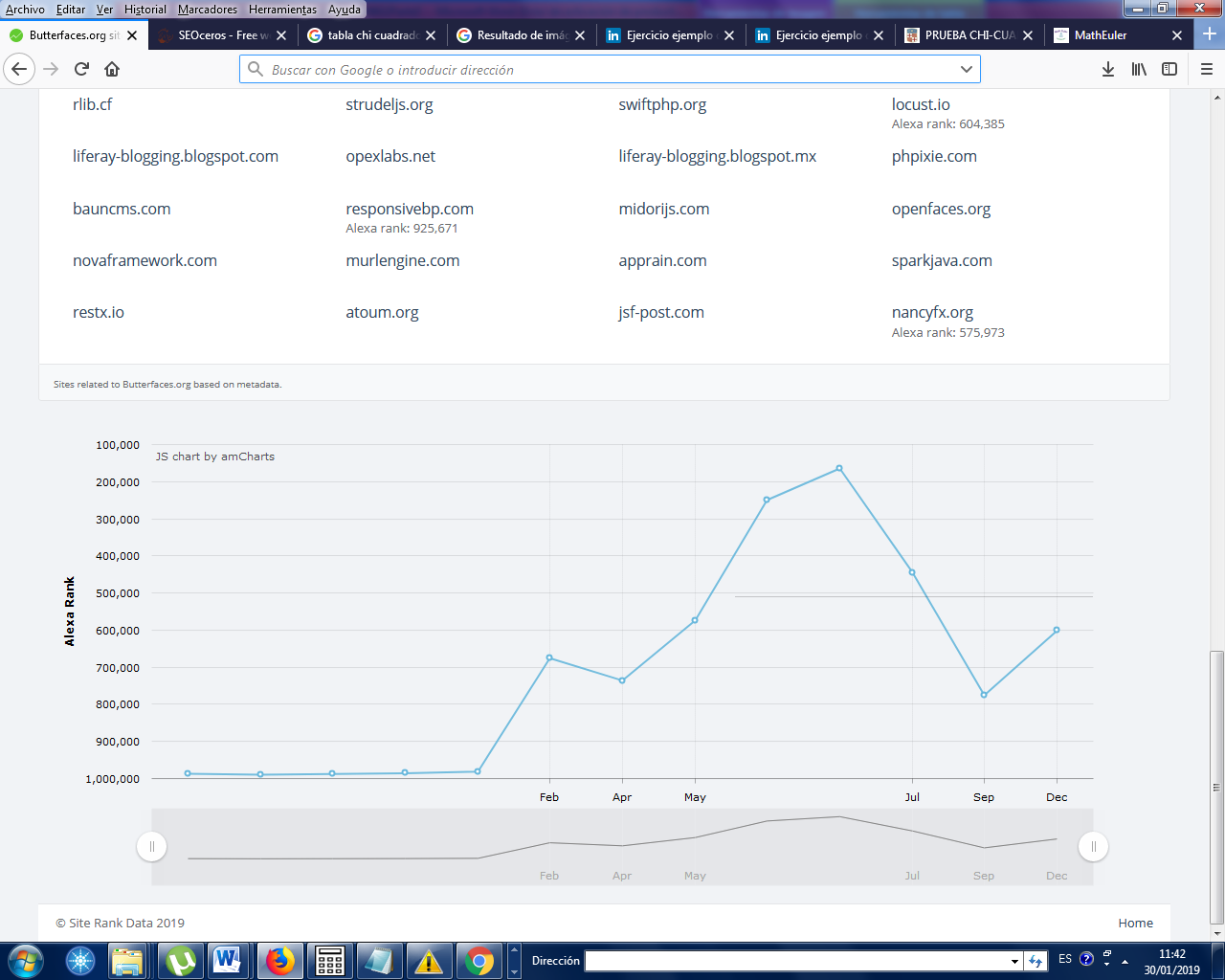 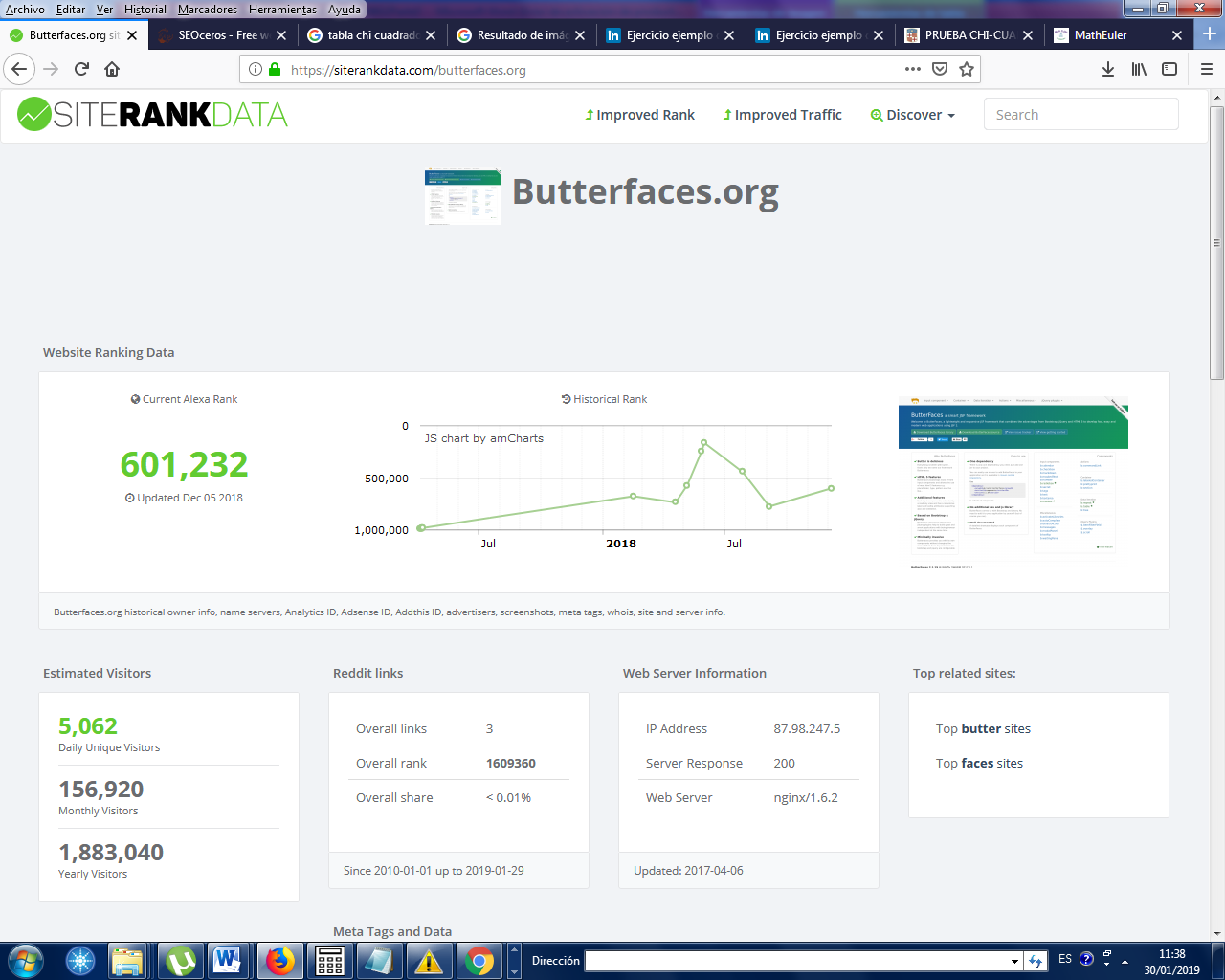 Figura 18 .Visitas al sitio  ButterFaces
  Fuente: (SiteRankData, 2019)
Figura 19.Datos Obtenidos de los visitantes a ButterFaces
Fuente: (SiteRankData, 2019)
Análisis Comparativo
Popularidad
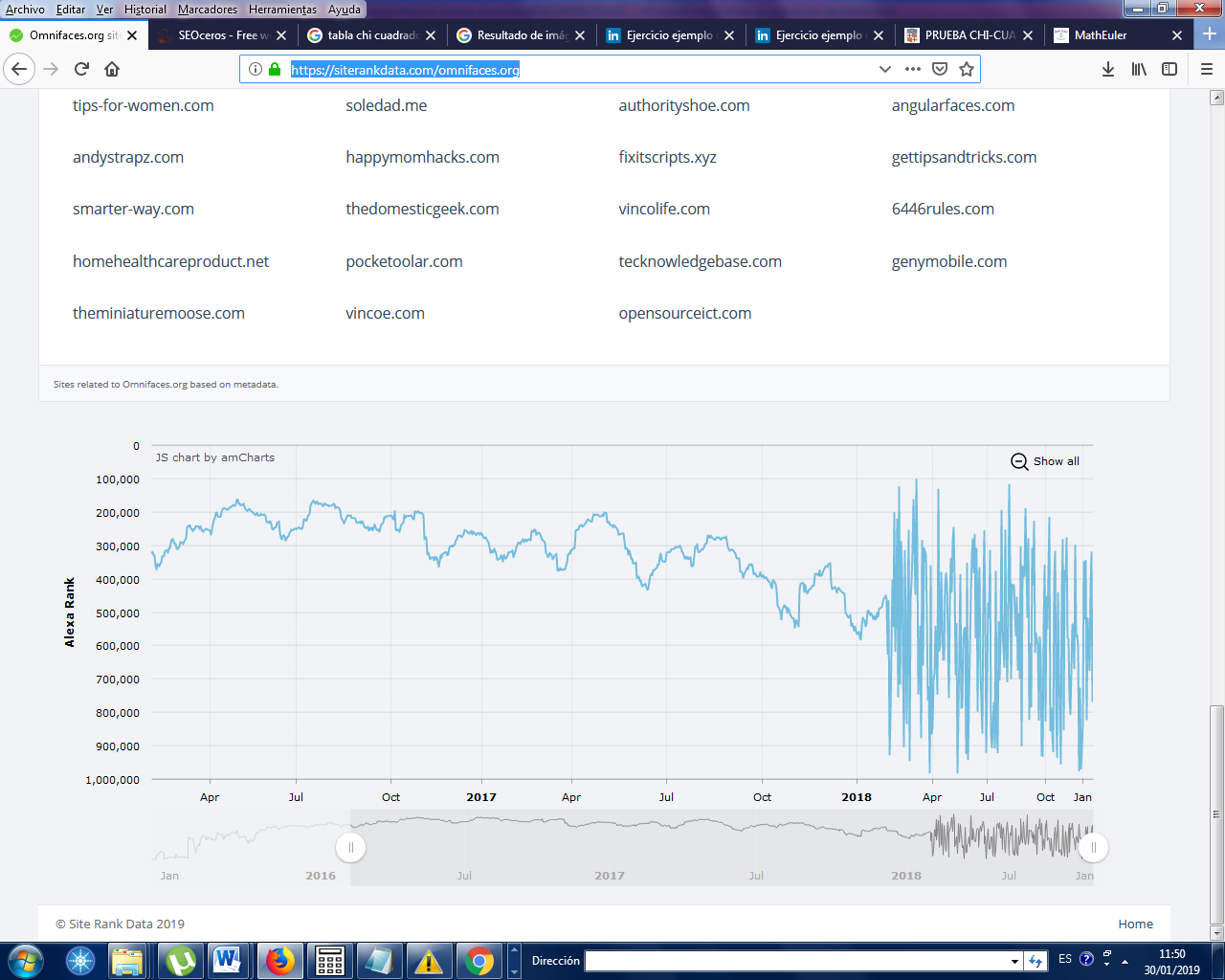 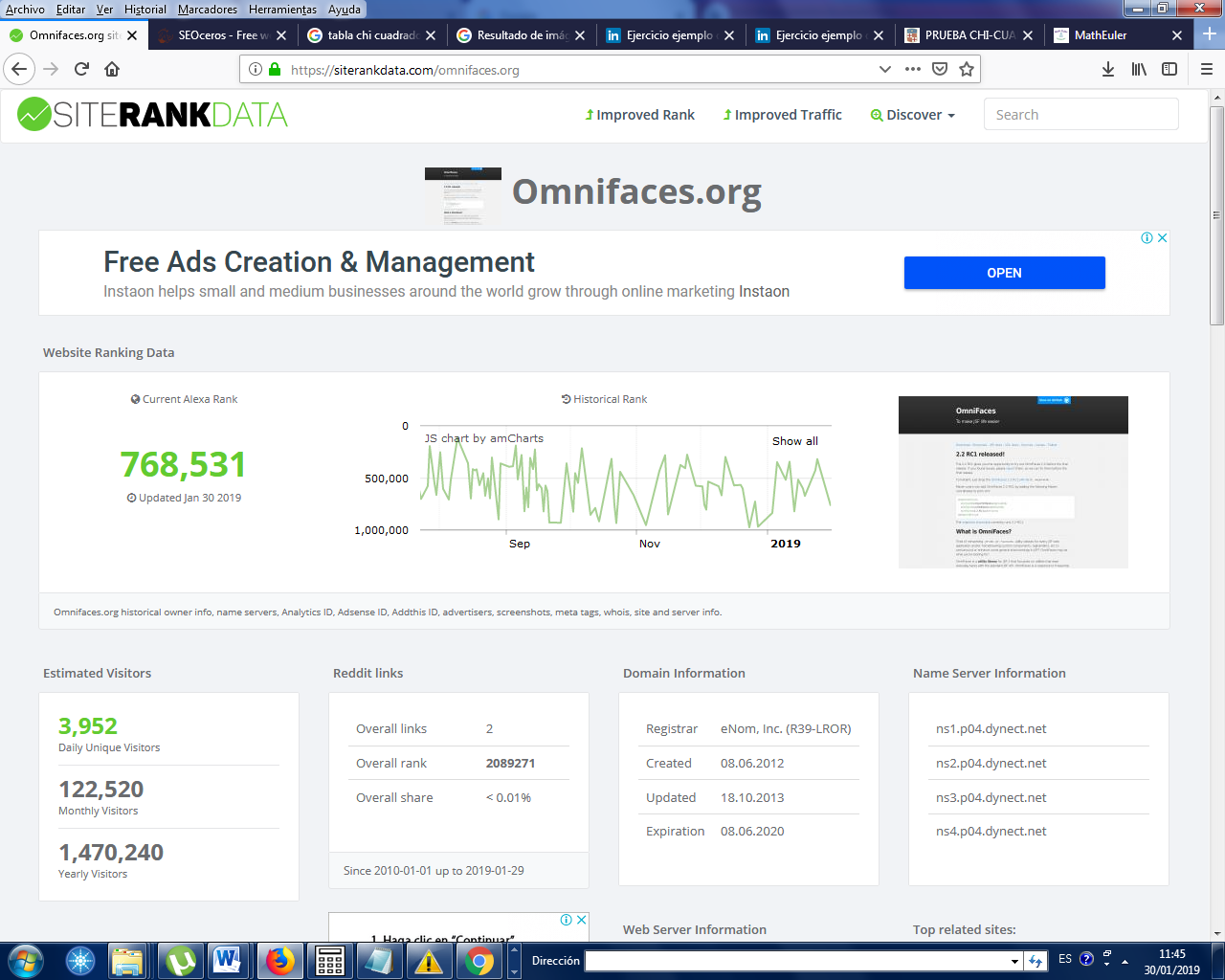 Figura 20.Cantidad de Visitas al sitio  OmniFaces
Fuente: (SiteRankData, 2019)
Figura 21.Datos Obtenidos de los visitantes a OmniFaces
Fuente: (SiteRankData, 2019)
Análisis Comparativo
Popularidad
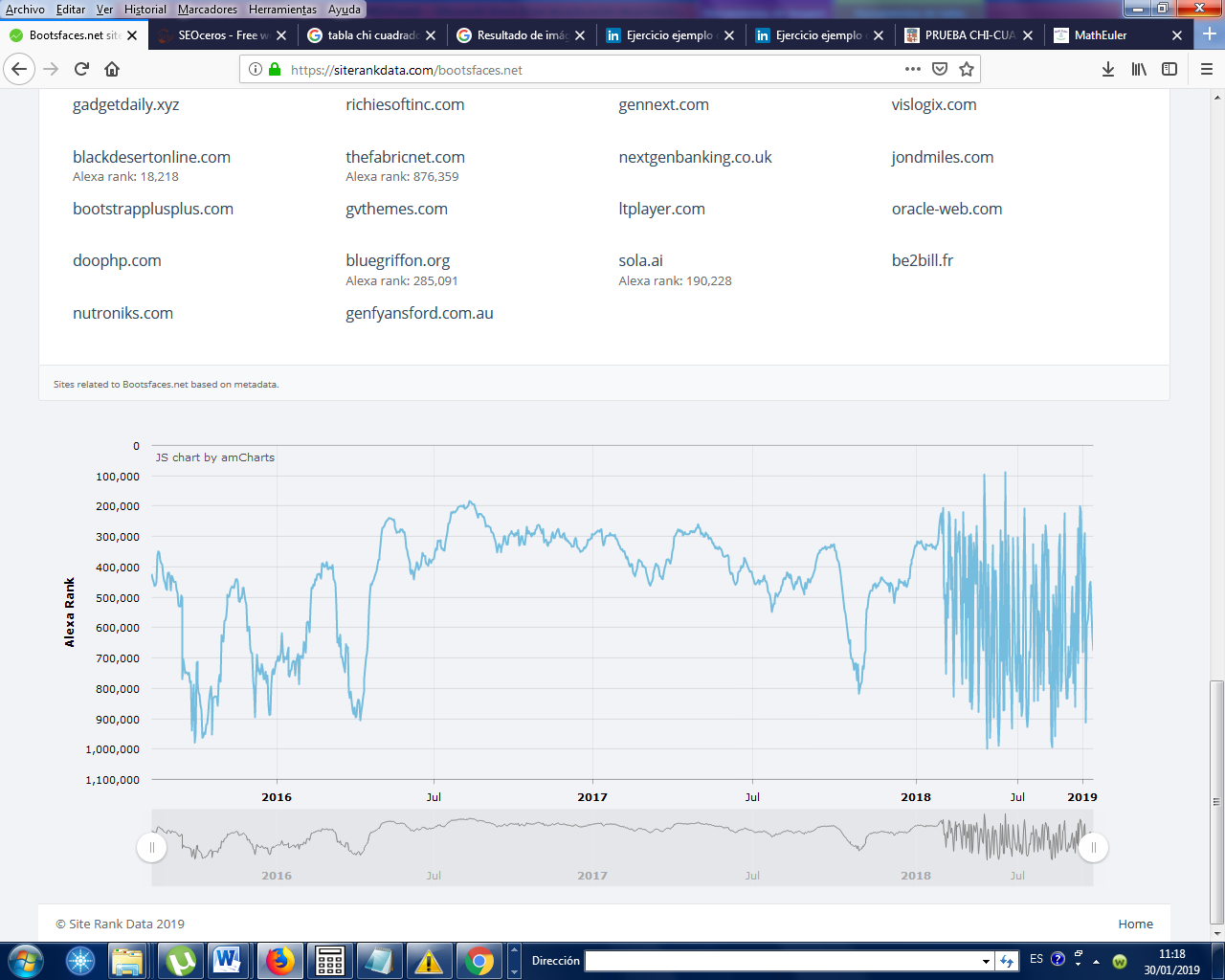 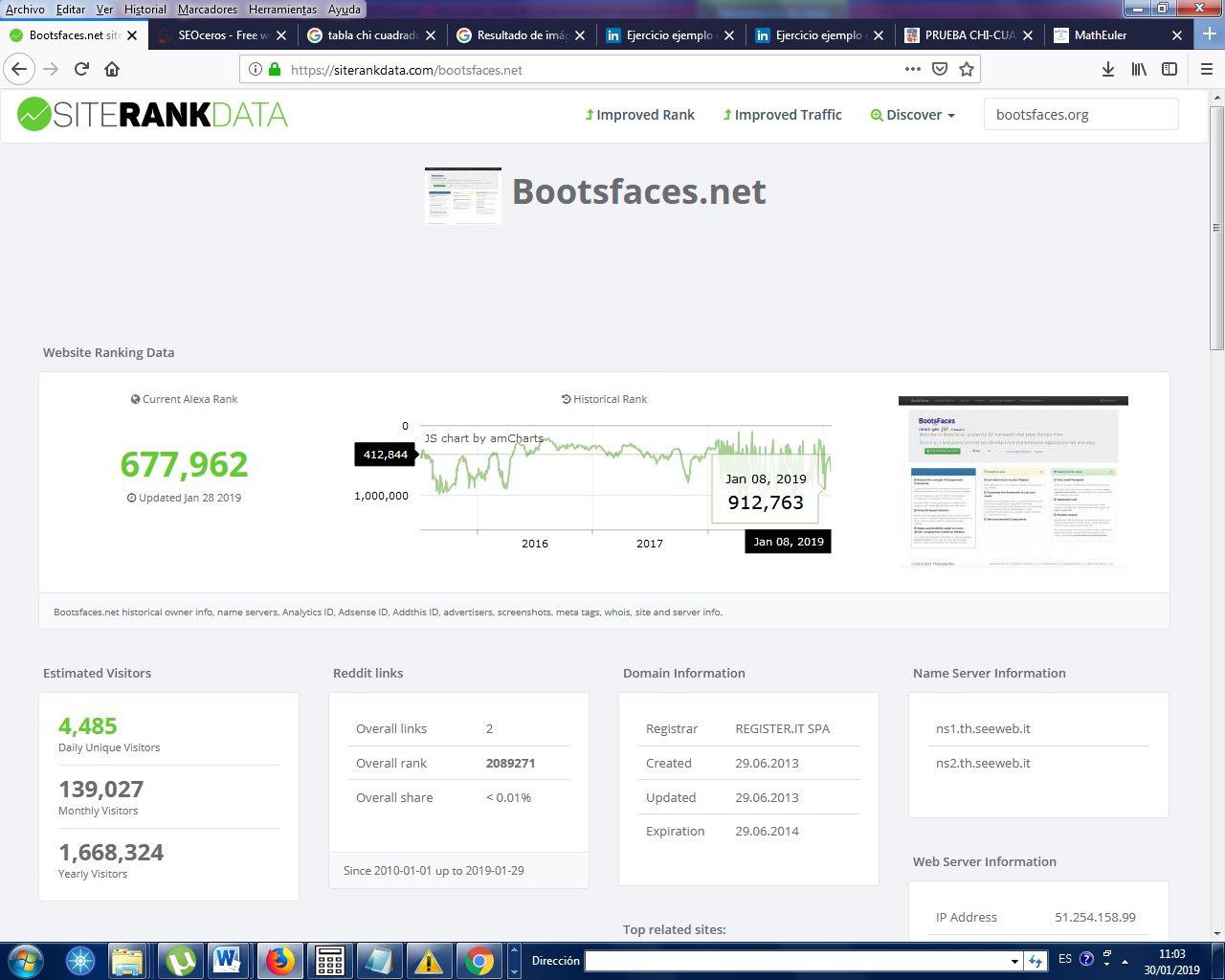 Figura 23. Datos Obtenidos de los visitantes a BootsFaces
Fuente: (SiteRankData, 2019)
Figura 22.Cantidad de Visitas al sitio  BootsFaces
Fuente: (SiteRankData, 2019)
Análisis Comparativo
Normas ISO 25000
Construcción del Modelo de Calidad
 
Para realizar el Modelo de calidad se utilizara los lineamientos que plantea la Norma ISO 25000 respecto a guiar el desarrollo de los productos de software con la especificación y evaluación de requisitos de calidad con el fin de evaluar la comparación de librerías de componentes JSF bajo la plataforma JEE 7.
 
La matriz para la realización del estudio comparativo tiene como objetivo evaluar las características generales y los atributos específicos de cada uno de los frameworks de librerías de componentes JSF.
Análisis Comparativo
Normas ISO 25000
Criterios de decisión para la evaluación
 
En esta actividad se definen los criterios para las diferentes características evaluadas a partir de las subcaracterísticas y métricas de calidad, los cuales se han establecido de acuerdo al Nivel de importancia como: A (Alto), M (Medio), B (Bajo), N/A No Aplica. 
 
A continuación, en la Tabla 34 se detallan los Indicadores que permiten realizar la valoración de la calidad del producto de software de forma general.
Análisis Comparativo
Normas ISO 25000
Criterios de decisión para la evaluación
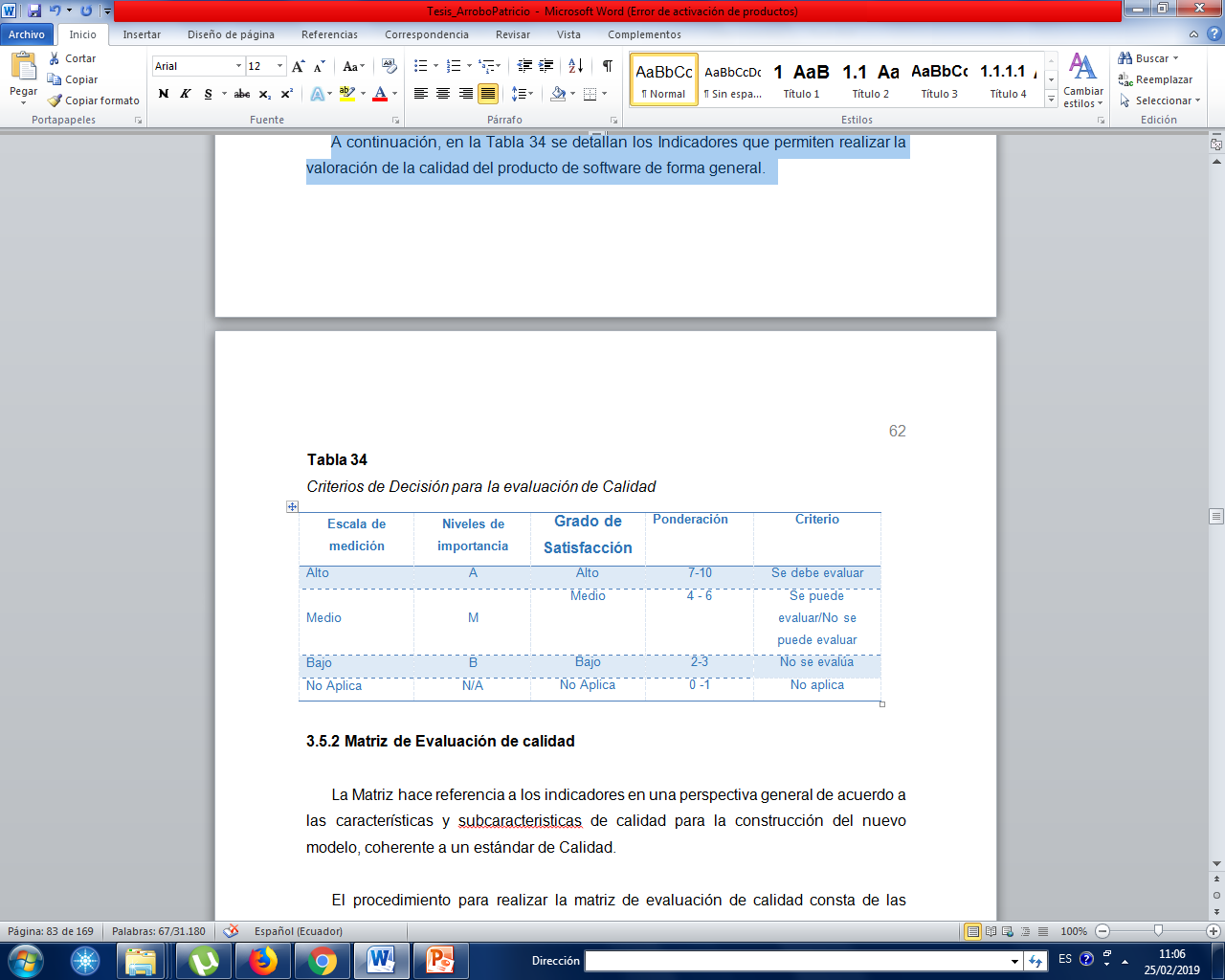 Análisis Comparativo
Normas ISO 25000
Resultados Totales de los frameworks
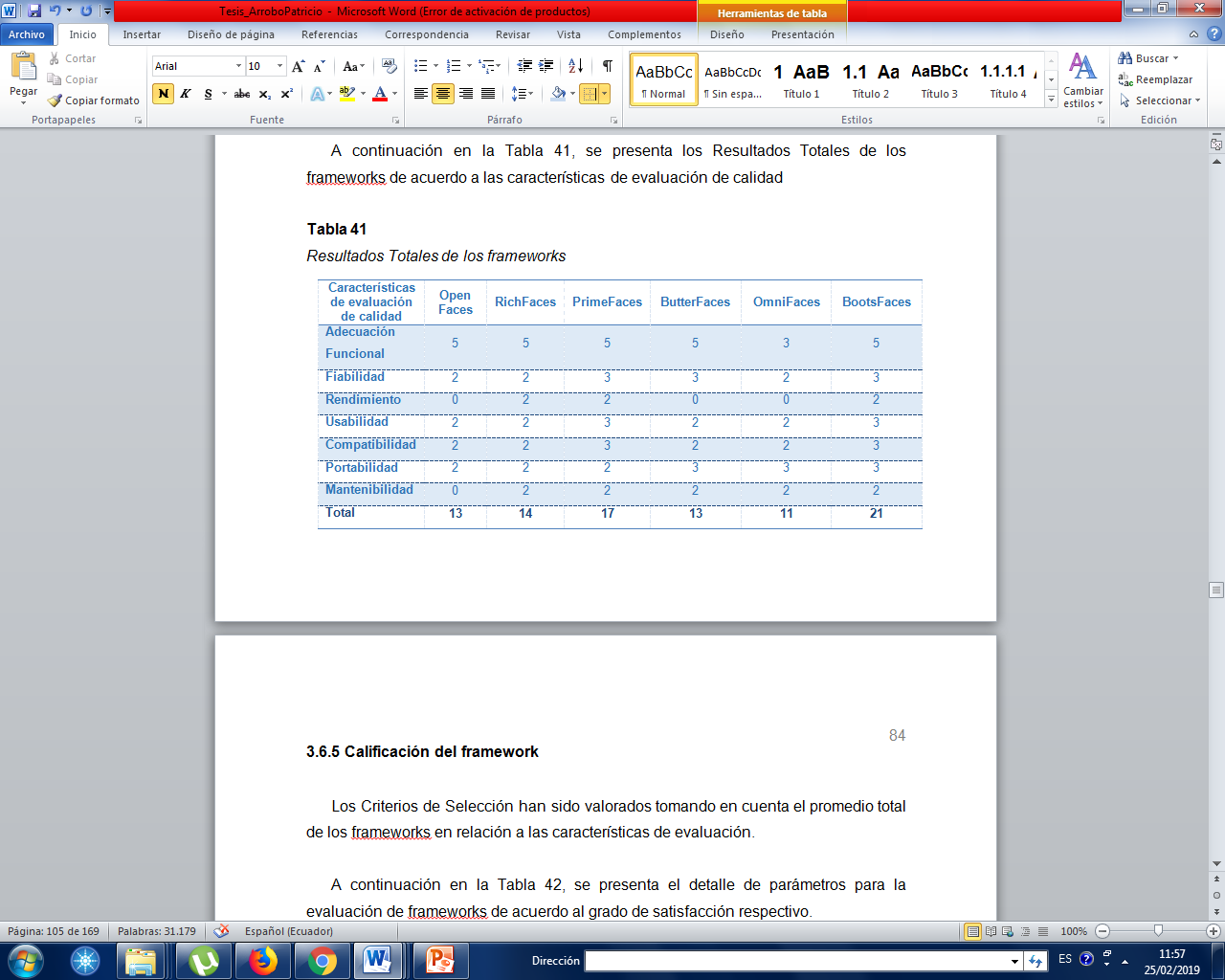 Análisis Comparativo
Normas ISO 25000
Calificación del framework
En base a los  Criterios de selección que cumplen con los requisitos de calidad de evaluación se ha escogido a BootsFaces, puesto que tiene un Grado de Satisfacción: Alto, y además cumple con todos los requisitos necesarios para el desarrollo del Sistema de damnificados del terremoto de Manabí, ofreciendo Funcionalidad, Fiabilidad, Usabilidad, Compatibilidad, Portabilidad, en cuanto a mejorar el rendimiento dependerá del servidor de aplicaciones, para el presente caso se utiliza Wildfly 11 que es uno de los más recomendados , está diseñado para un alto rendimiento  en cuanto a características ofrece administración de gran alcance,  Configuración y gestión unificadas, soporta los últimos estándares y tecnología Java EE 8 y Java modular.
Agenda
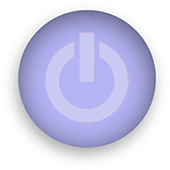 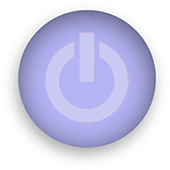 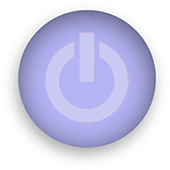 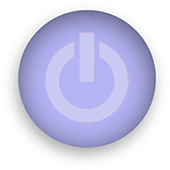 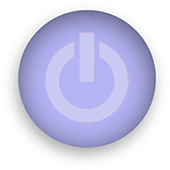 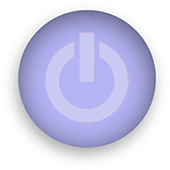 Diseño, desarrollo e implementación
Metodología Xp
Diseño, desarrollo e implementación
Etapas de la Programación extrema
Diseño, desarrollo e implementación
Diagrama de Casos de Uso
Roles del Administrador General del Albergue
Diseño, desarrollo e implementación
Diagrama de Casos de Uso
Roles del Administrador de Albergue
Diseño, desarrollo e implementación
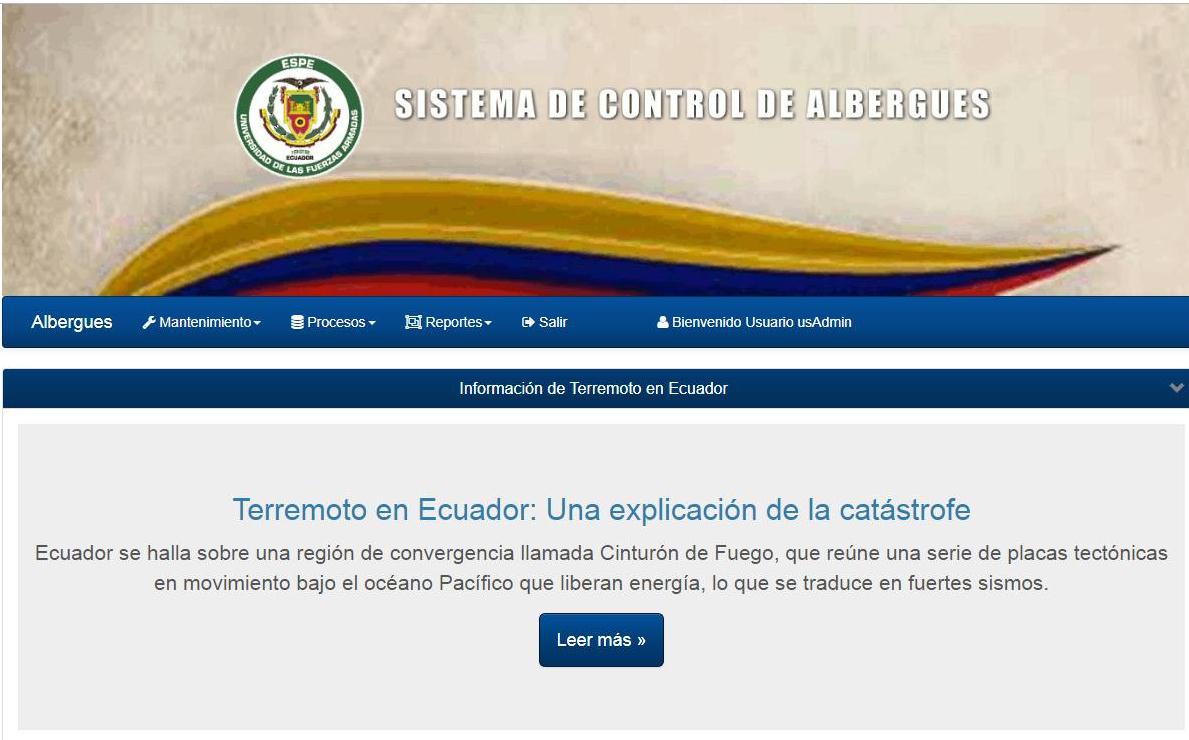 Sistema de albergues
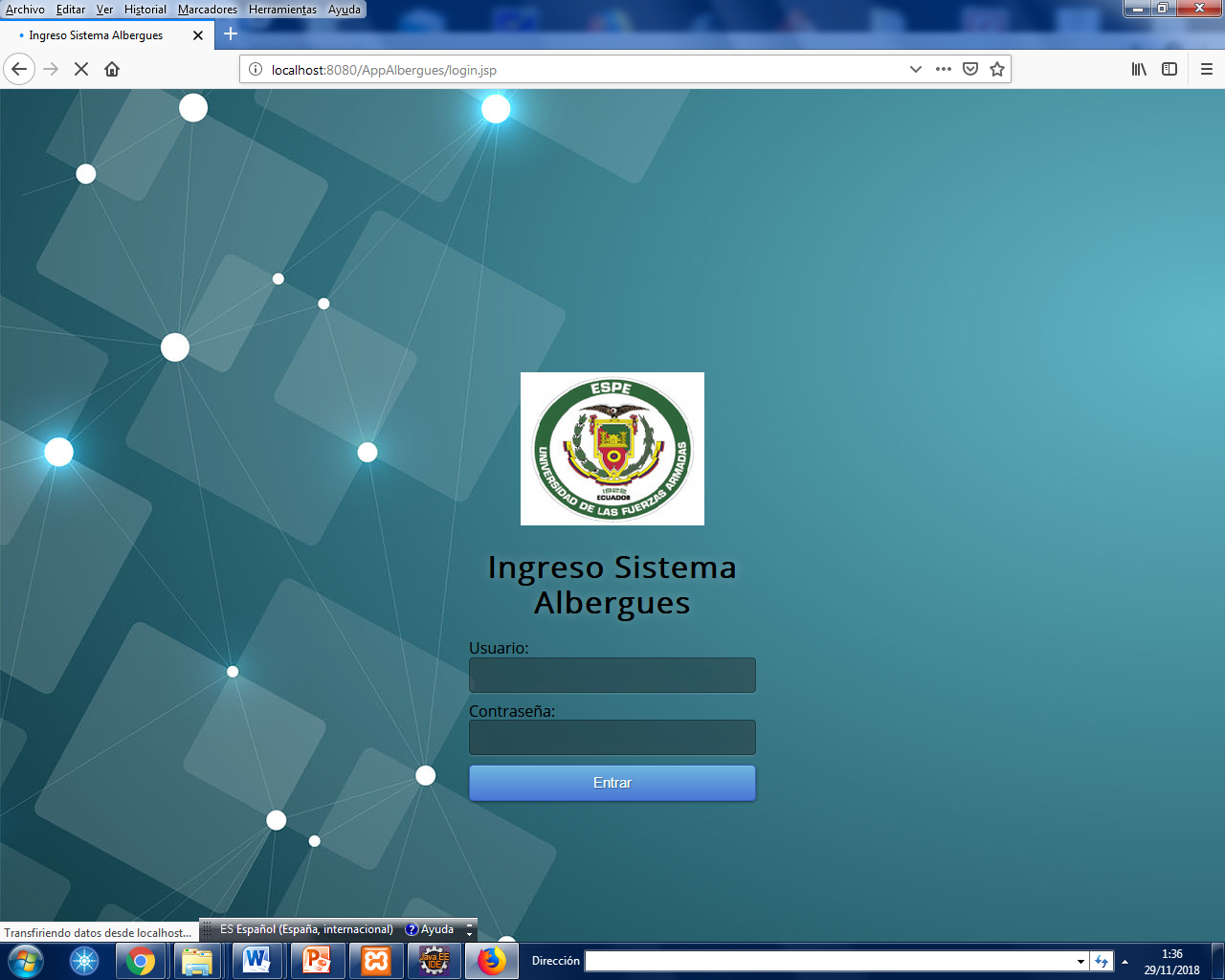 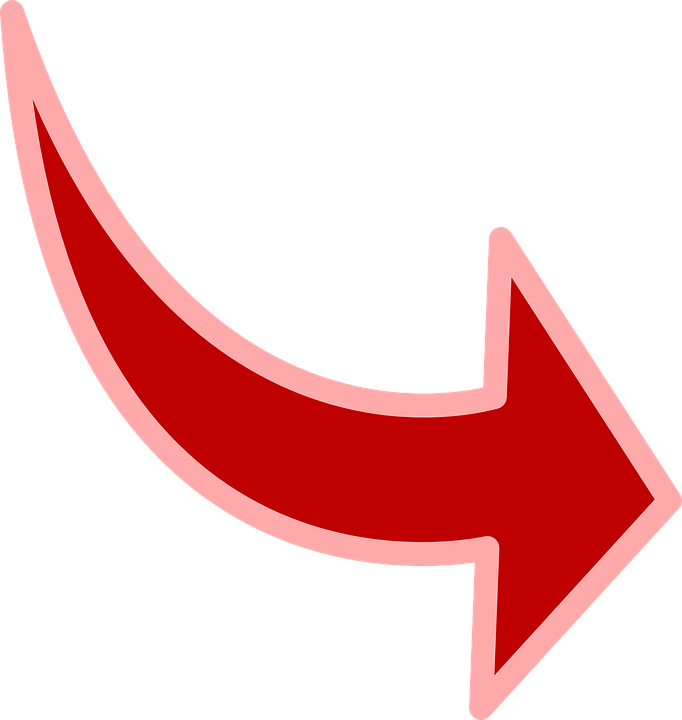 Diseño, desarrollo e implementación
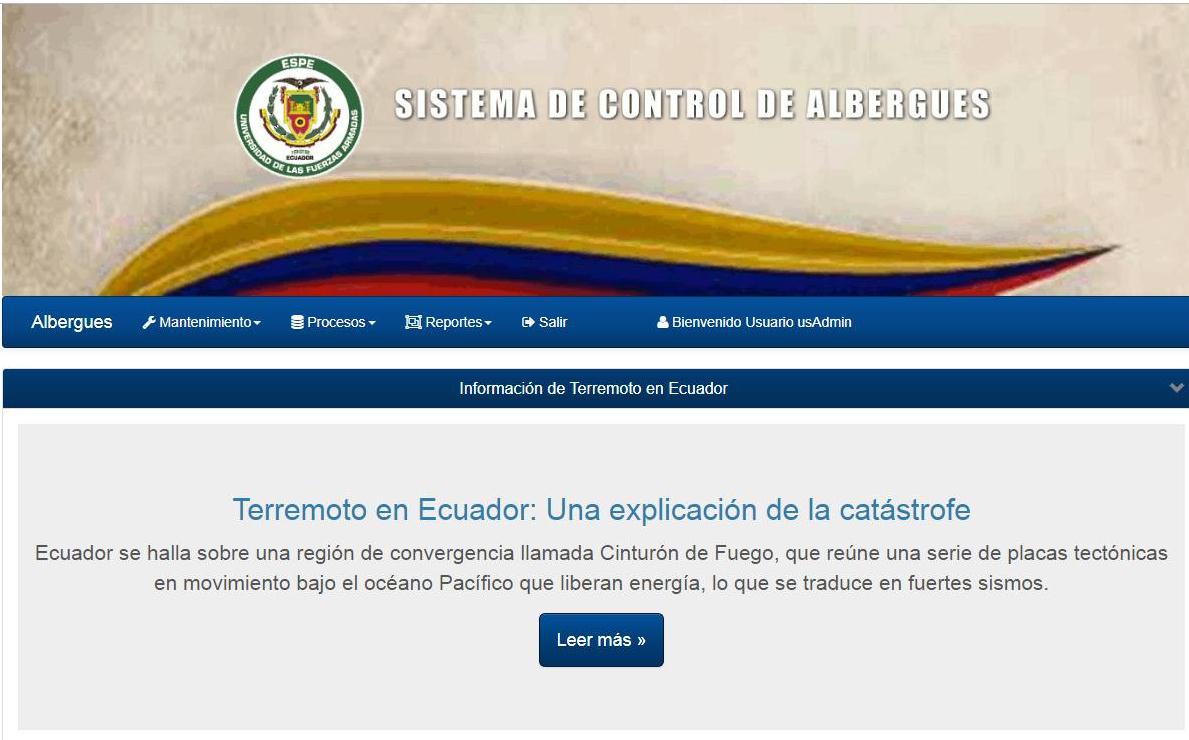 Sistema de albergues
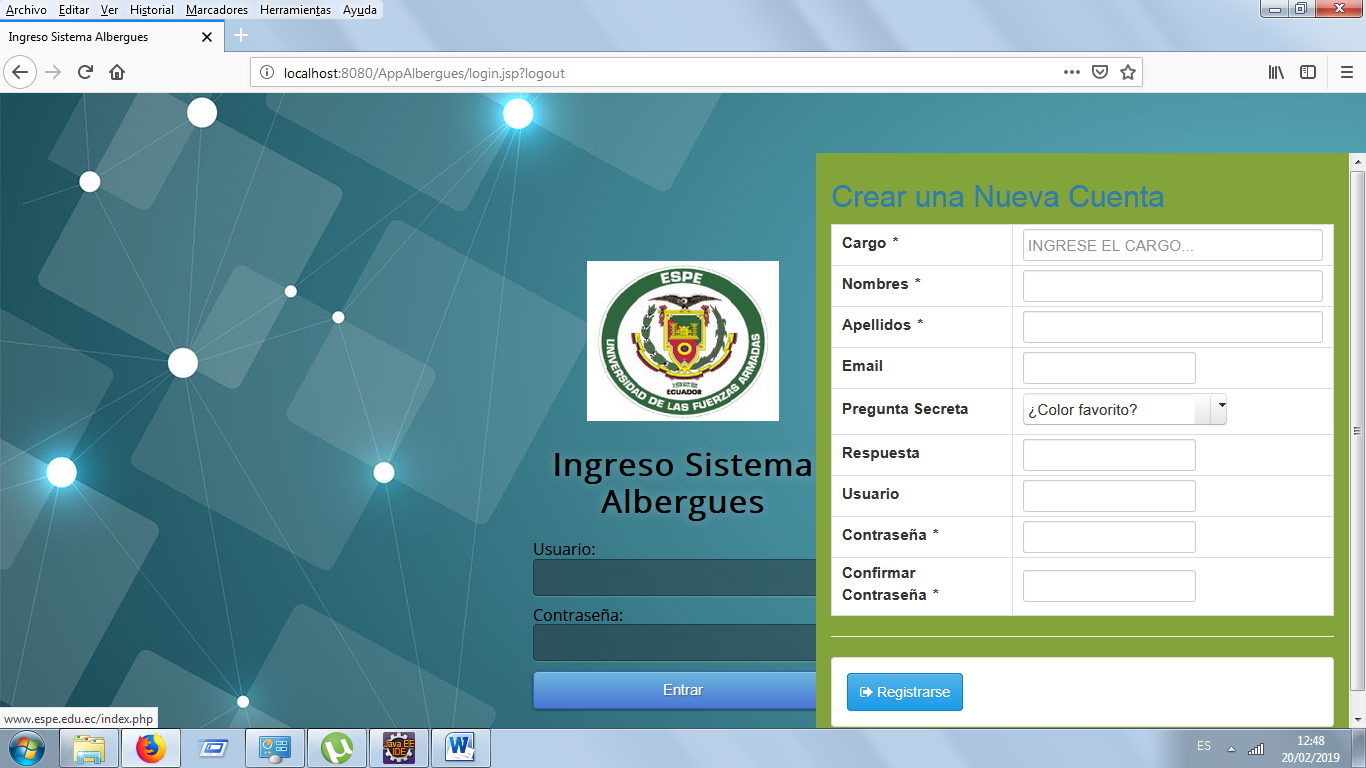 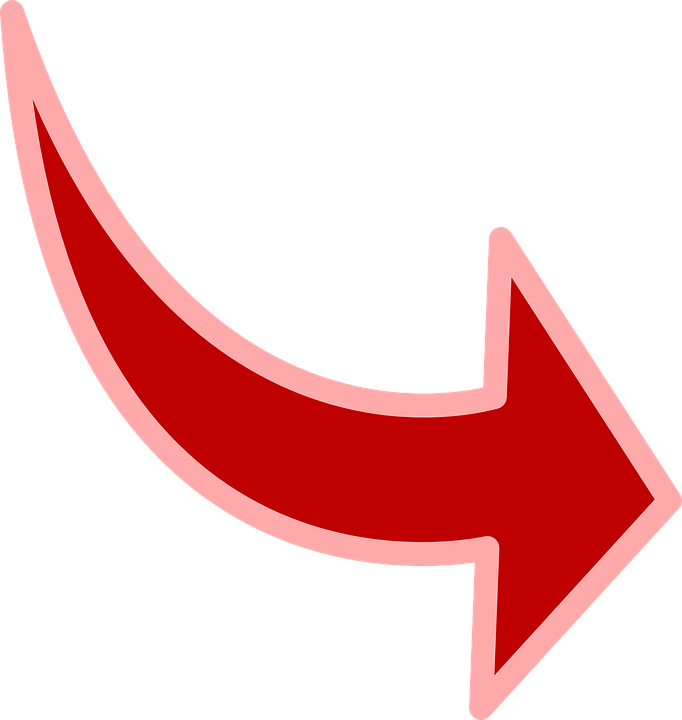 Diseño, desarrollo e implementación
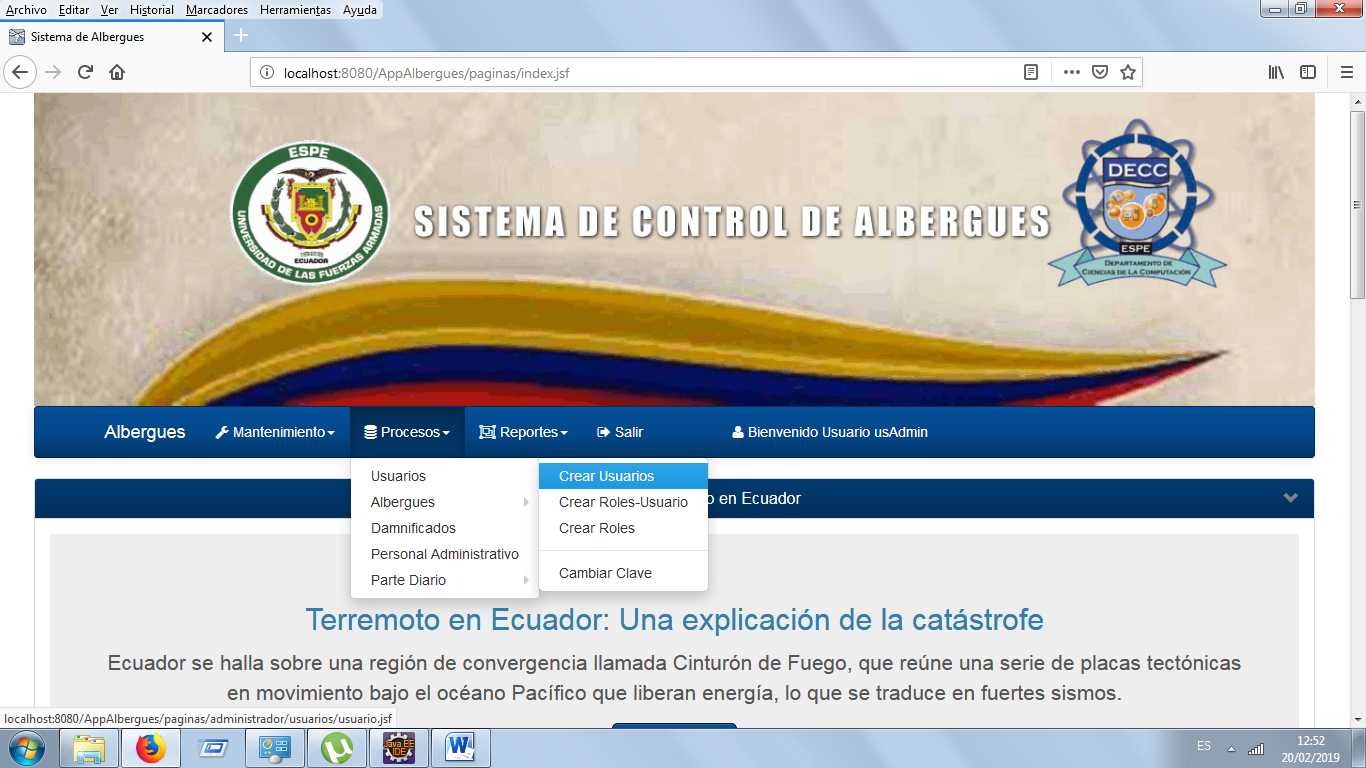 Sistema de albergues
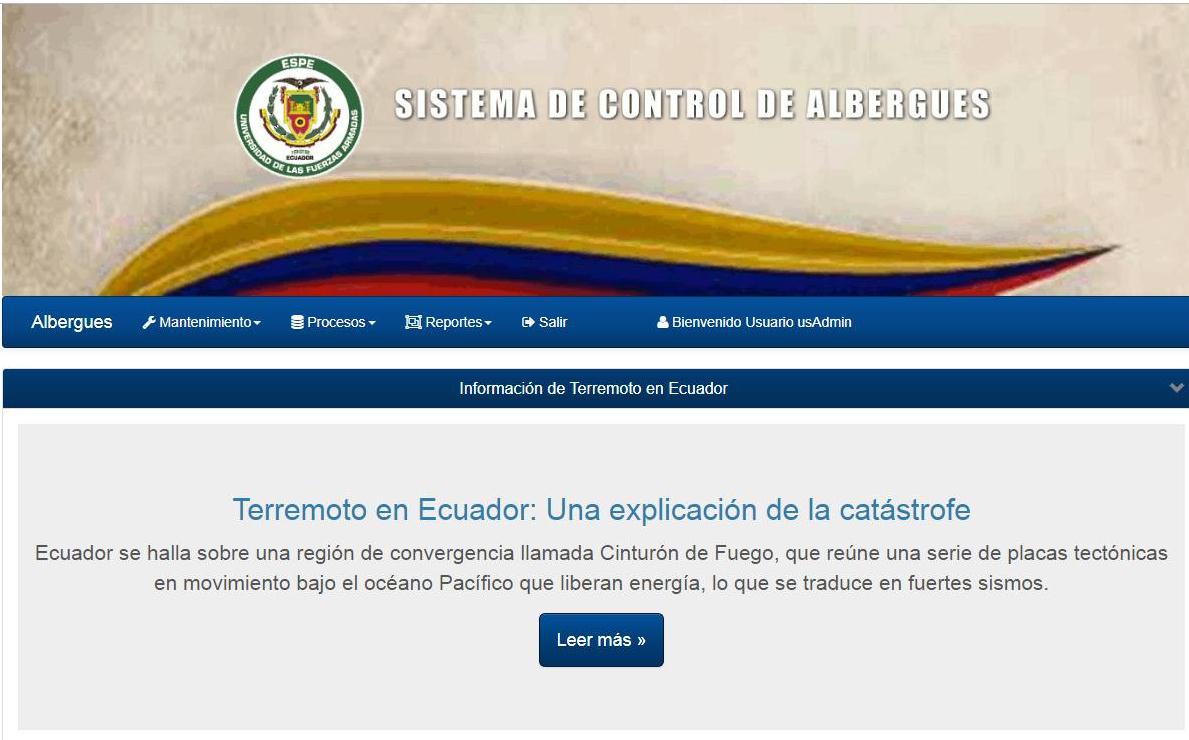 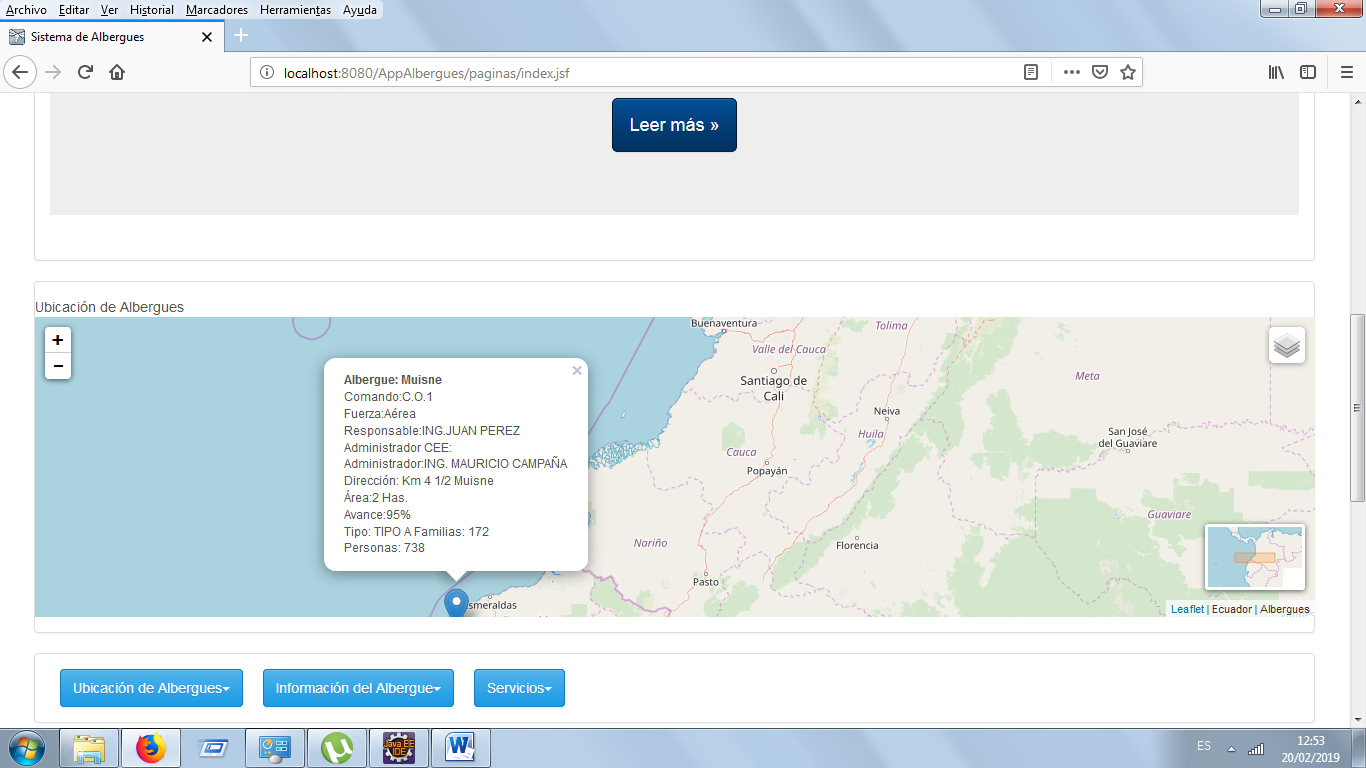 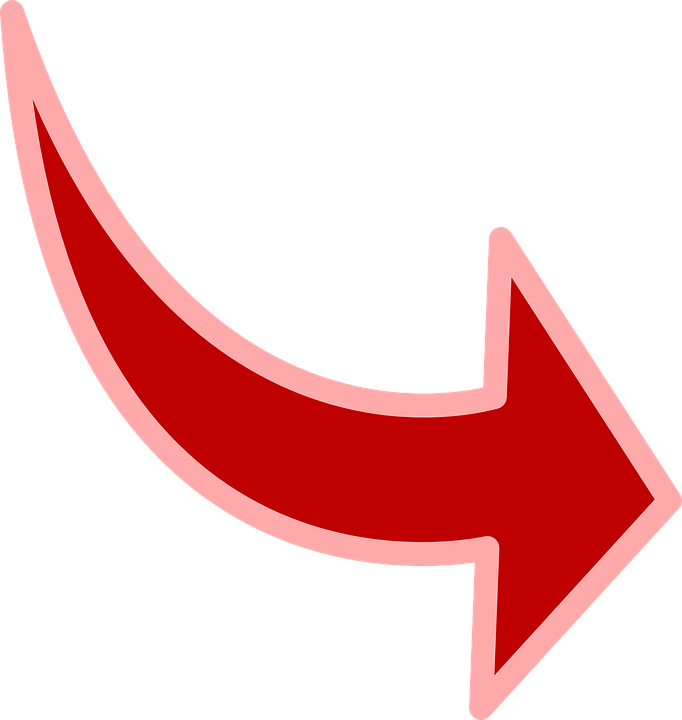 Diseño, desarrollo e implementación
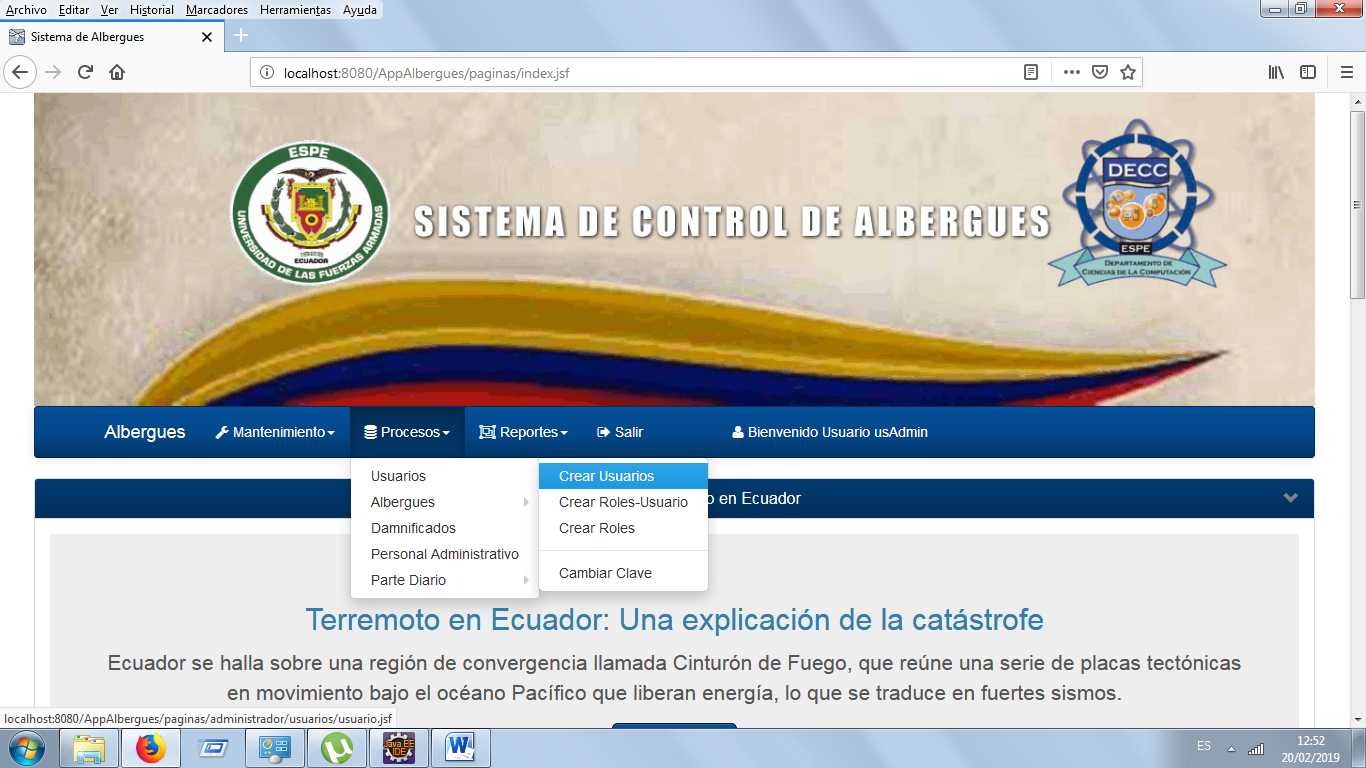 Sistema de albergues
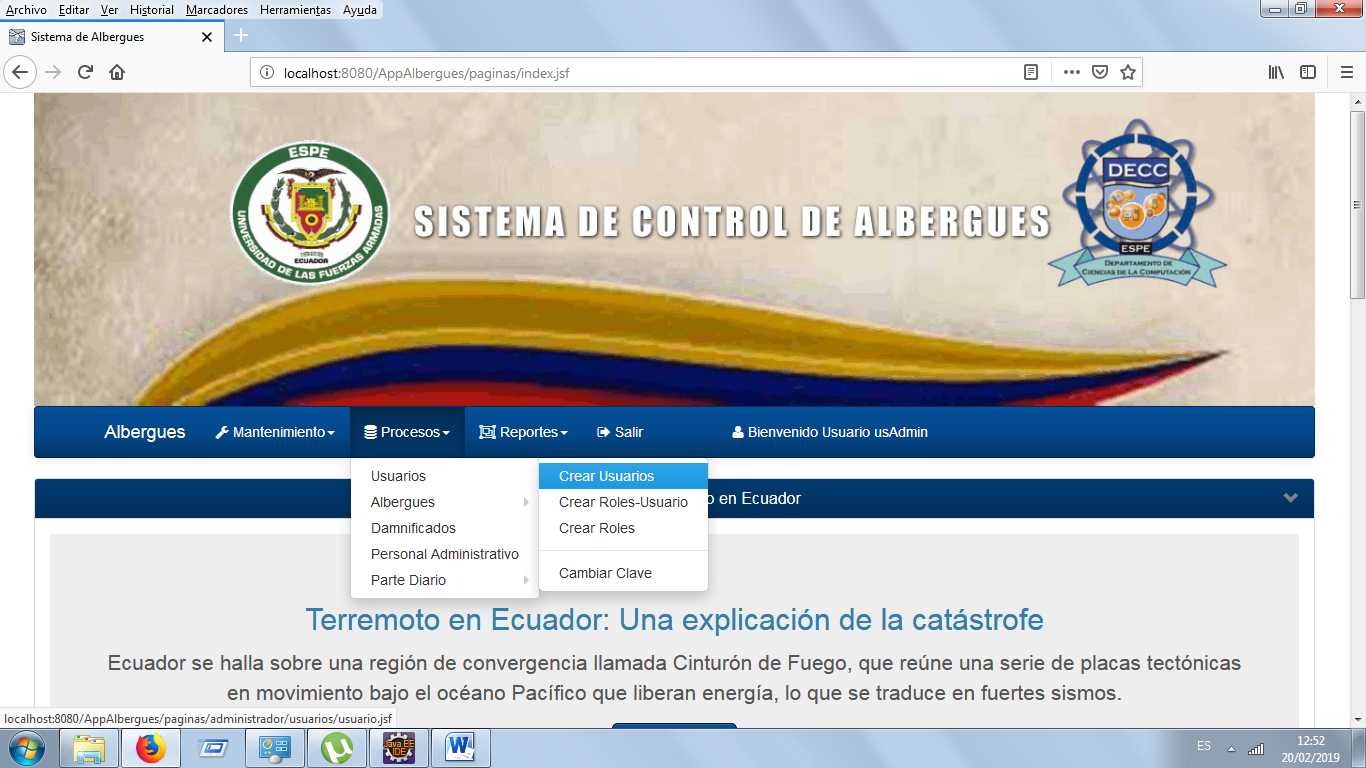 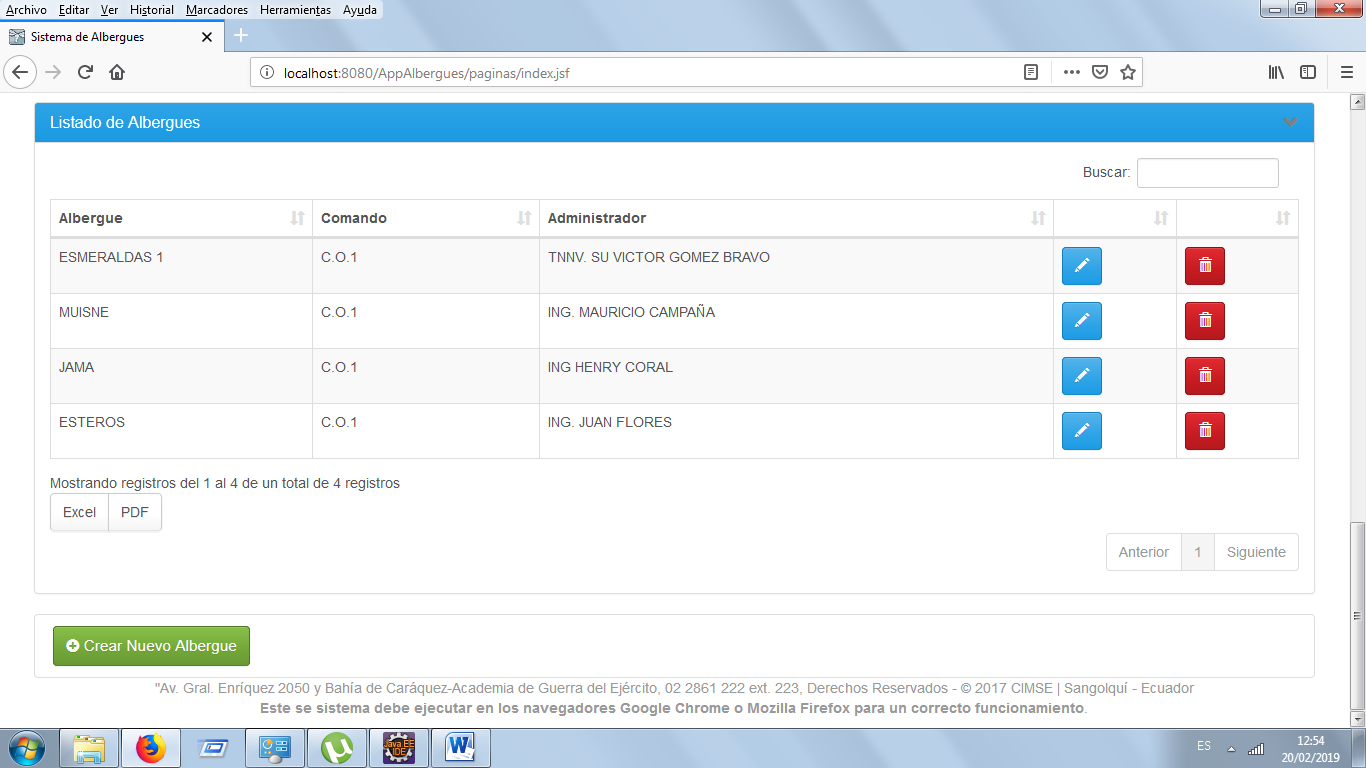 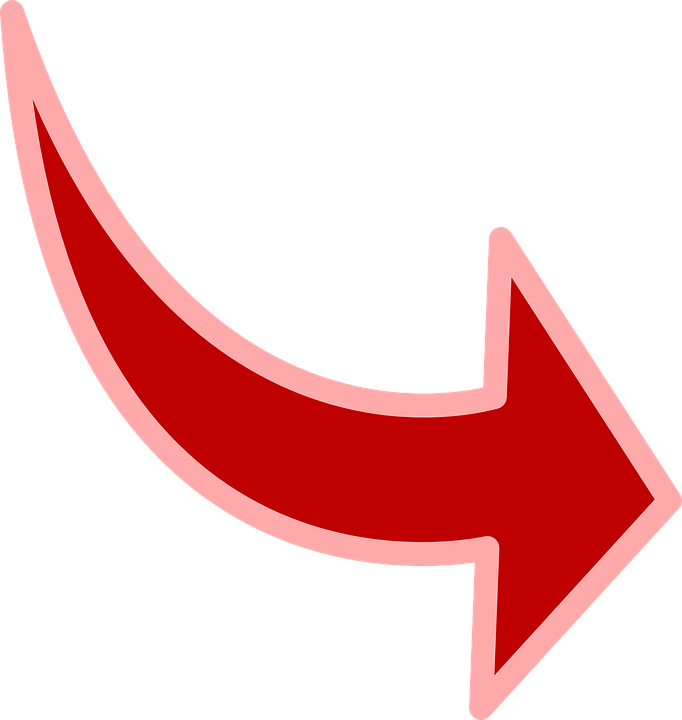 Diseño, desarrollo e implementación
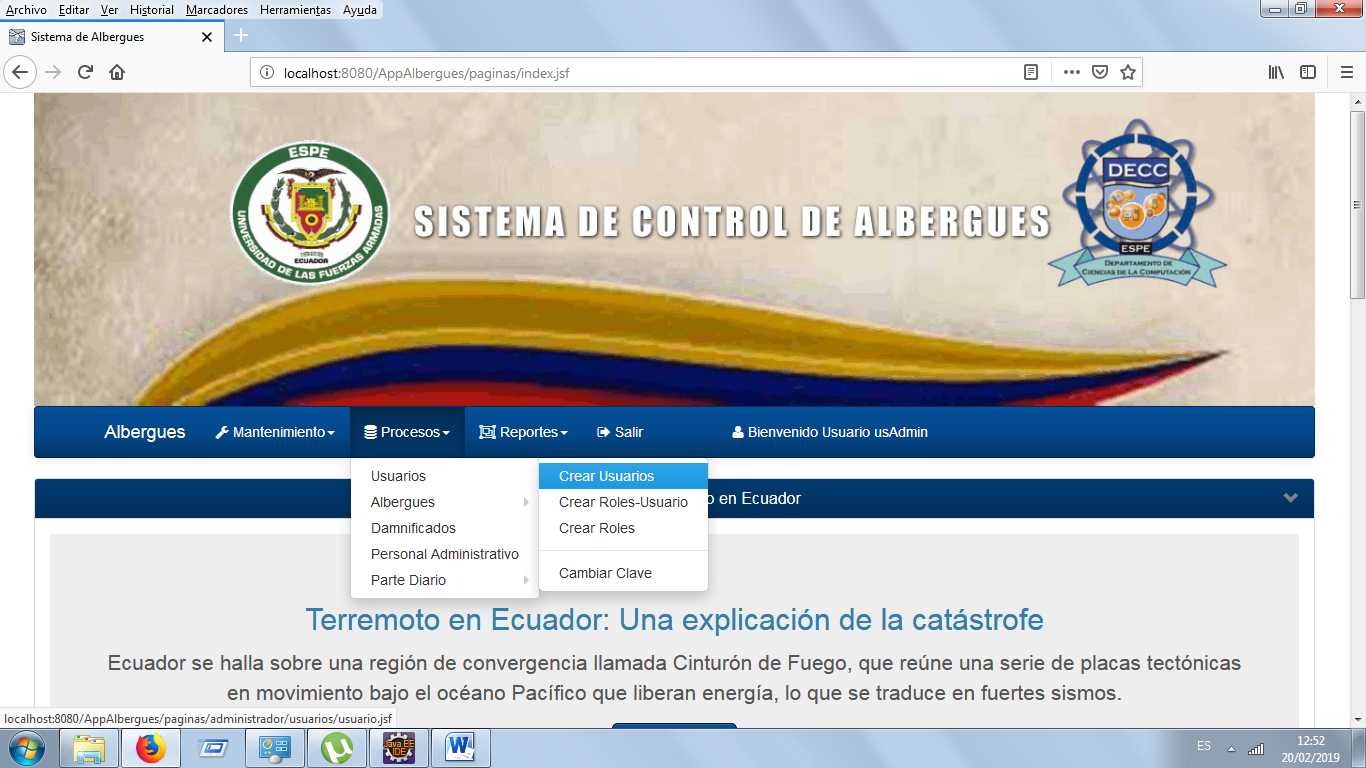 Sistema de albergues
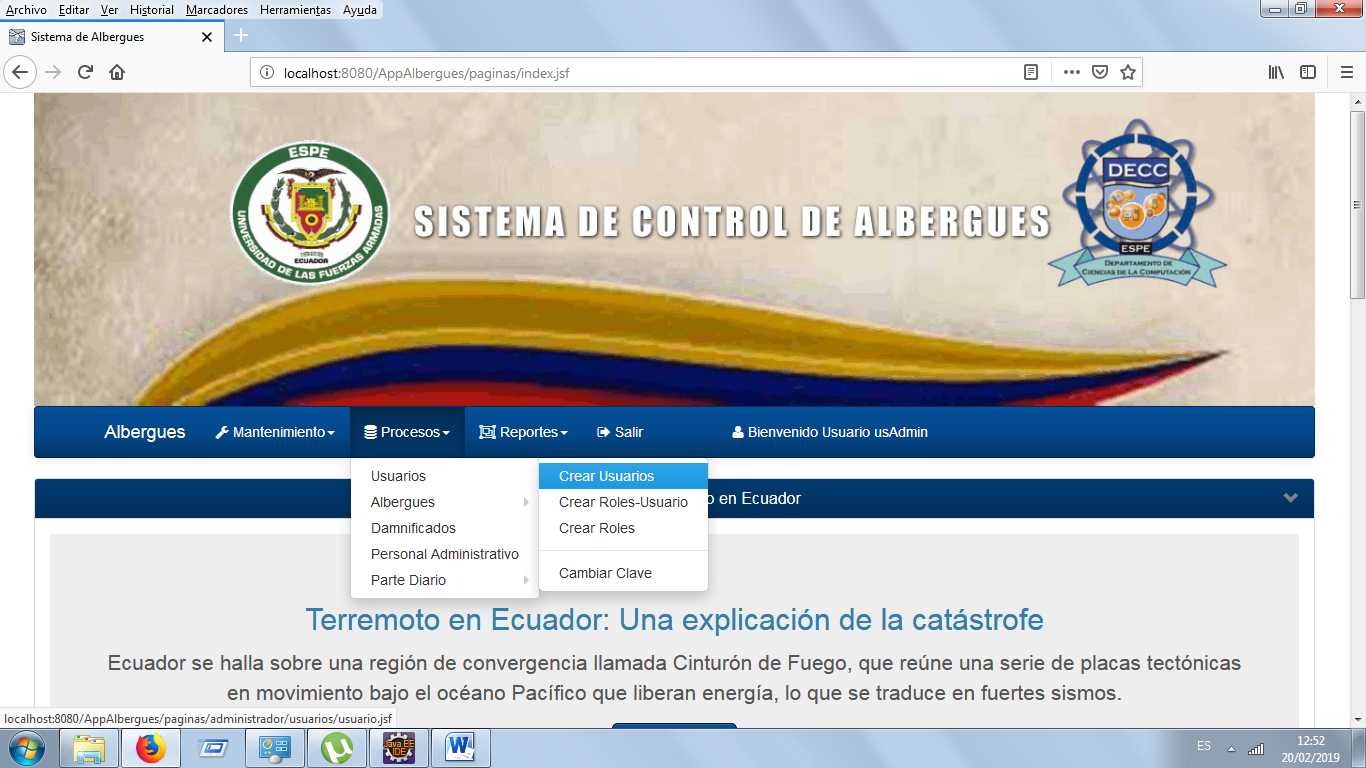 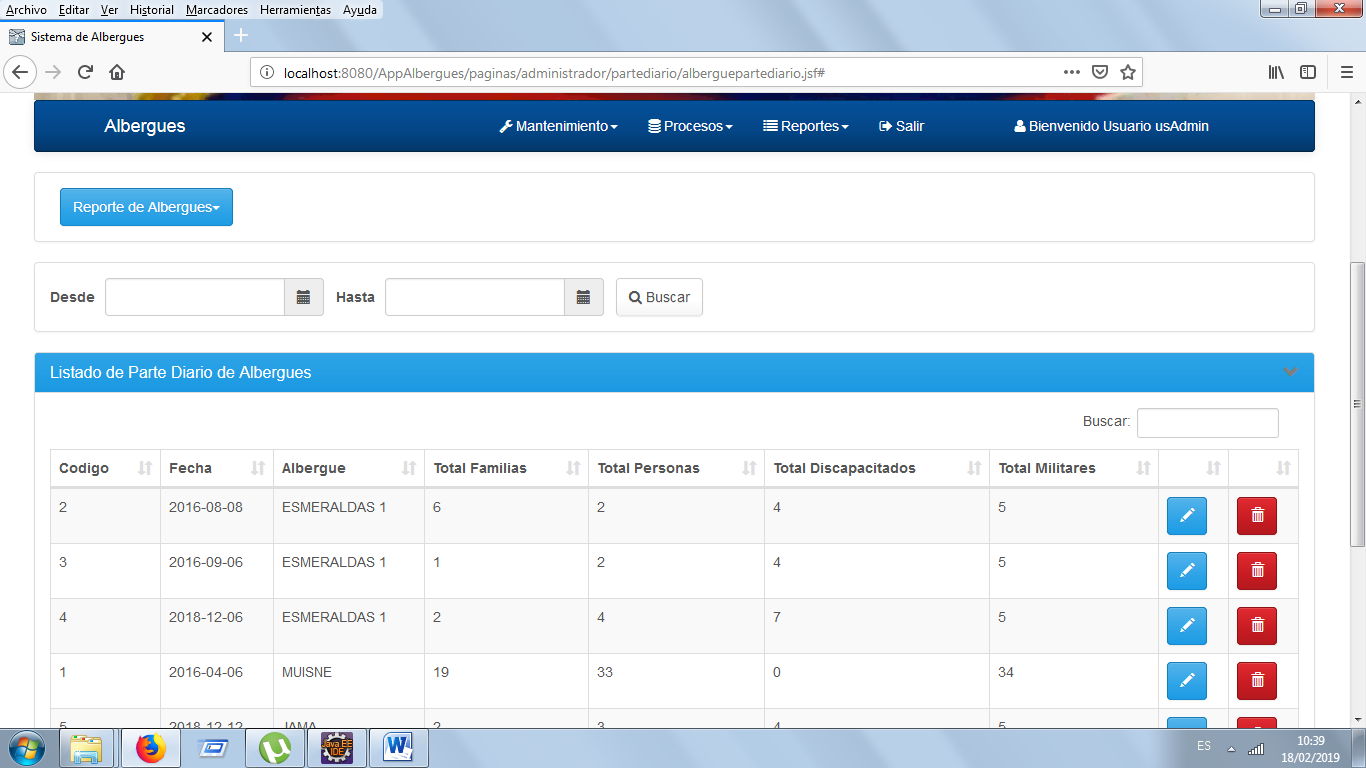 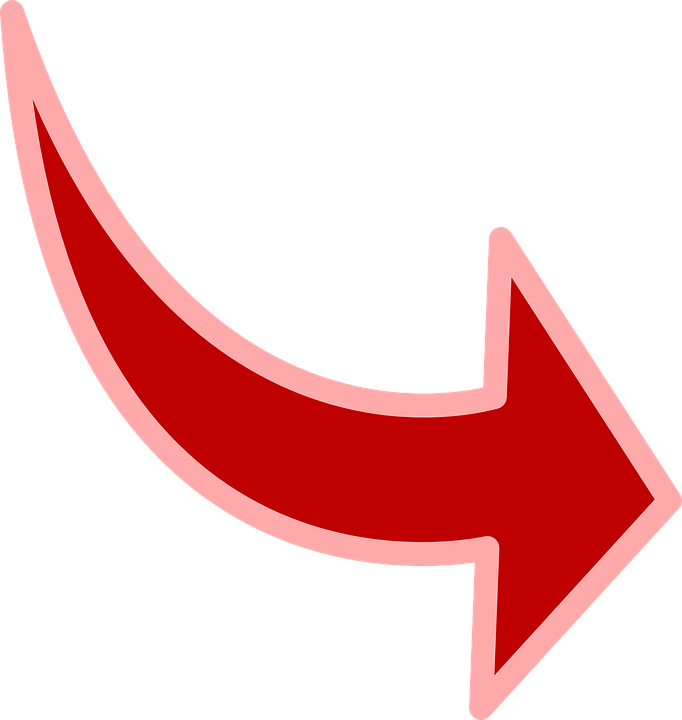 Diseño, desarrollo e implementación
Sistema de albergues
Agenda
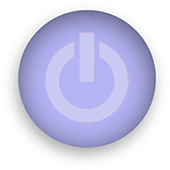 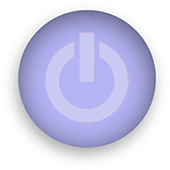 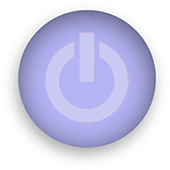 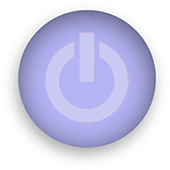 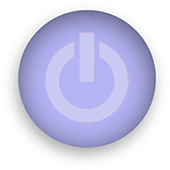 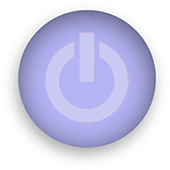 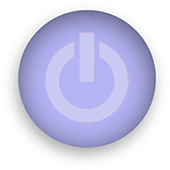 Pruebas
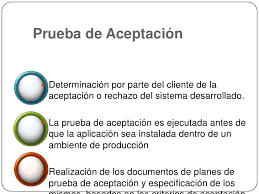 Pruebas
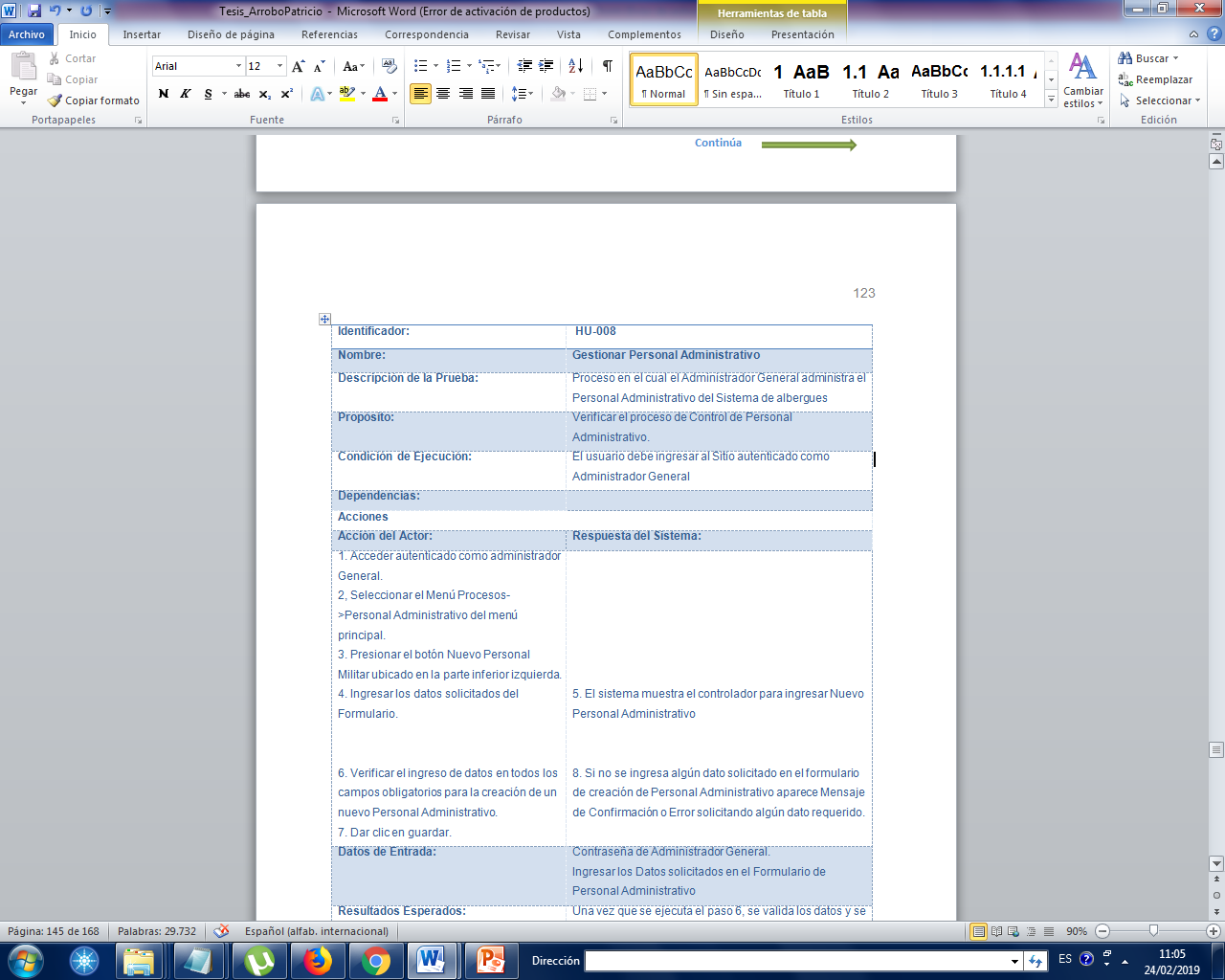 Pruebas 
       de Aceptación
Pruebas
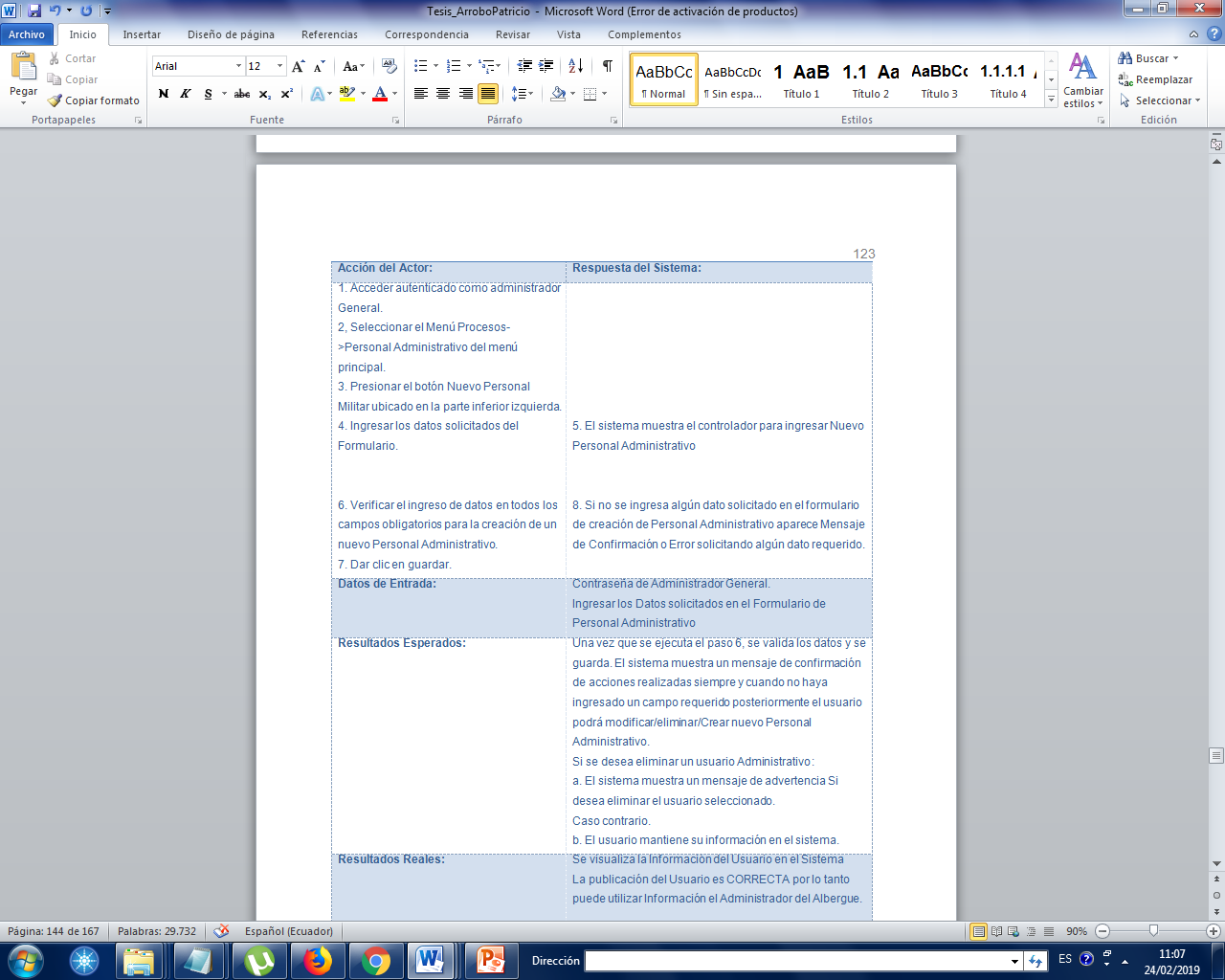 Pruebas
      de Aceptación
Agenda
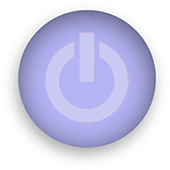 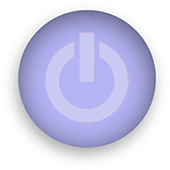 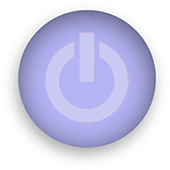 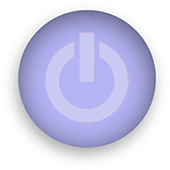 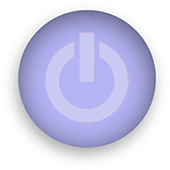 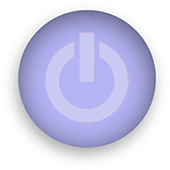 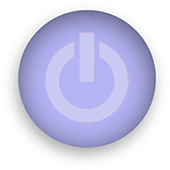 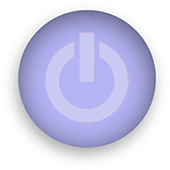 Conclusiones
Existen actualmente gran cantidad de librerías de componentes para JSF la utilización de  una u otra librería de componentes o framework,  dependerá en gran medida del rendimiento, eficiencia  y calidad acordes a la funcionalidad que nos ofrezca, tomando en cuenta factores como la estabilidad en los cambios de versión, el disponer de una buena documentación y la utilización e integración con otros estándares.
     Para el Desarrollo del proyecto se utilizó la Metodología Xp, mediante la determinación de requisitos en las Historias de usuarios se pudo entender claramente  lo que el usuario realmente necesita  revisando los avances acorde al tiempo de desarrollo lo que permitió dar solución de manera clara y precisa de acuerdo a las reuniones establecidas en los horarios planificados. 
     Con el levantamiento de requisitos  por medio de las Historias de usuarios se pudo planificar  la arquitectura acerca de cómo va a interactuar el usuario con la aplicación.
Recomendaciones
Las pruebas de instalación y funcionamiento ayudaron a validar que la aplicación cumpla con las funciones escritas en las Historias de usuario.

     Se recomienda estudiar, analizar, comparar librerías de componentes, antes de ser implementadas para considerar la elección de la librería que mayor se adapte al desarrollo de la aplicación.

     Se recomienda siempre recopilar información de los usuarios al momento de obtener los requerimientos del sistema, ya que de esta manera se facilita la comprensión y documentación de los mismos.
Recomendaciones
Para no tener inconvenientes al momento de seleccionar componentes Jsf para ser instalados durante el desarrollo del proyecto, se recomienda escoger los que tengan mayores comentarios positivos en los foros y con mayores puntuaciones de aceptación, ya que estos son buenos indicadores de estabilidad y funcionalidad y rendimiento, que cuente con una amplia documentación.
Trabajos Futuros
En relación a las aportaciones de investigación que se podrían dar en el futuro,  está la utilización del framework de presentación Bootstrap, el mismo que podría ser utilizado en  la creación de páginas web orientadas a sitios de desastres naturales como: catástrofes, inundaciones, terremotos, o todo lo concerniente a brindar ayuda social, de modo que se utilice los recursos  del framework, que  incluye un conjunto de hojas de estilo (archivos .css) y JavaScript (archivos .js),  barras de título, columnas, y una gran variedad de componentes,  que pueden ser útiles en interacción con cualquiera de los lenguajes de programación ya sea Phyton,  Node.js, Angular. js, Php  con la finalidad de lograr la creación de  sitios bien diseñados y funcionales, utilizando hibérnate como medio de persistencia, dada las características que este orm posee.
Bibliografía
Pressman, R. (2010). Ingeniería de Software Un enfoque práctico. Mexico: Mc Graw-Hill.
Quora. (2018). Obtenido de https://www.quora.com/What-is-the-best-IDE-for-Java-at-2018-Eclipse-or-IntelliJ-or-other
Reddit. (01 de 02 de 2018). Obtenido de https://www.reddit.com/r/java/comments/2lzujk/should_i_learn_java_ee_7_or_spring_framework_4x/
Rivadeneira, F. (2007). Breves Fundamentos sobre terremotos en Ecuador. Quito: Coorporación Editora Nacional.
Fin de la presentación…!!